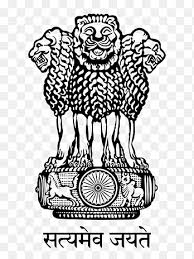 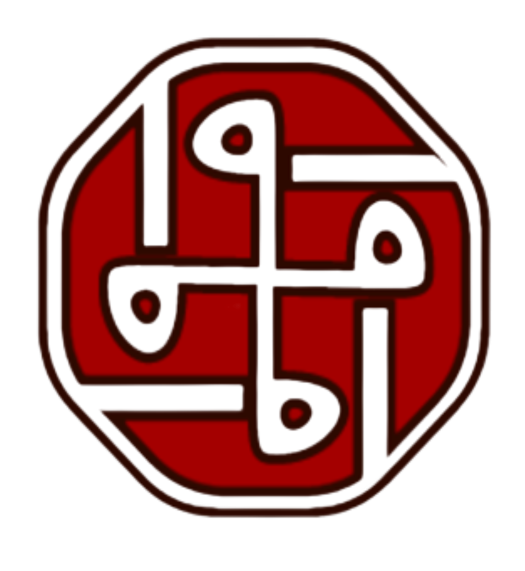 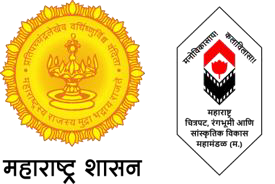 नोंदणी व मुद्रांक विभाग 
महाराष्ट्र शासन
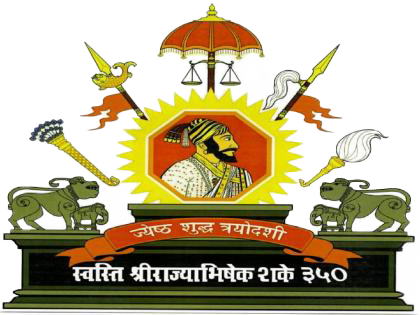 नोंदणी व मुद्रांक विभाग
कार्यालय : सह  जिल्हा निबंधक, वर्ग-1 तथा
                मुद्रांक जिल्हाधिकारी ठाणे शहर
क्षेत्रीय शासकीय व निमशासकीय  कार्यालयांसाठी 100 दिवसांचा कृति आराखडा
1. संकेतस्थळ
विभागाच्या ऑनलाईन सुविधांची माहिती 
विभागाविषयी  माहिती
प्रकाशने (कायदे, नियम, अधिसुचना इत्यादी)
महत्वाचे दुवे (पोर्टल बाबत)
सांख्यिकी (दस्त संख्या, मुद्रांक शुल्क व नोंदणी फी)
नागरिकांसाठी (नागरीकांची सनद , सारथी इत्यादी)
सेवा हमी अंतर्गत सेवांबाबत माहिती. वरील सर्व  विषयांची माहिती विभागाच्या संकेतस्थळावर अदयावत केलेली आहे.
2.सुकर जिवनमान (Ease of Living)
दुय्यम निबंधक कार्यालयामध्ये येणा-या पक्षकारांना नोंदणी तसेच मुद्रांक विषयक सर्व माहिती दिली जाते. वृध्द व्यक्ती, अपंग, तसेच  गरोदर स्त्रिया यांची  प्राधान्याने दस्त नोंदणी केली जाते. कार्यालयामध्ये येणा-या  सर्व पक्षकारांना सौजन्यपुर्व  सहकार्य केले जाते. अभ्यागताना  पिण्याचे पाणी, बैठक व्यवस्था, तसेच दिव्यांग व्यक्ती यांचे साठी व्हील चेअर रॅम्पची सुविधा करण्यात आली आहे.  
            नागरीकांच्या सोईसाठी ठाणे शहर येथील दोन दुय्यम निबंधक कार्यालय शनिवार व रविवार या साप्ताहिक सुट्टीच्या दिवशी सुरु करण्यात आलेले आहे.
3.स्वच्छता (Cleanliness)
नंतरचे फोटो
पुर्वीचे फोटो
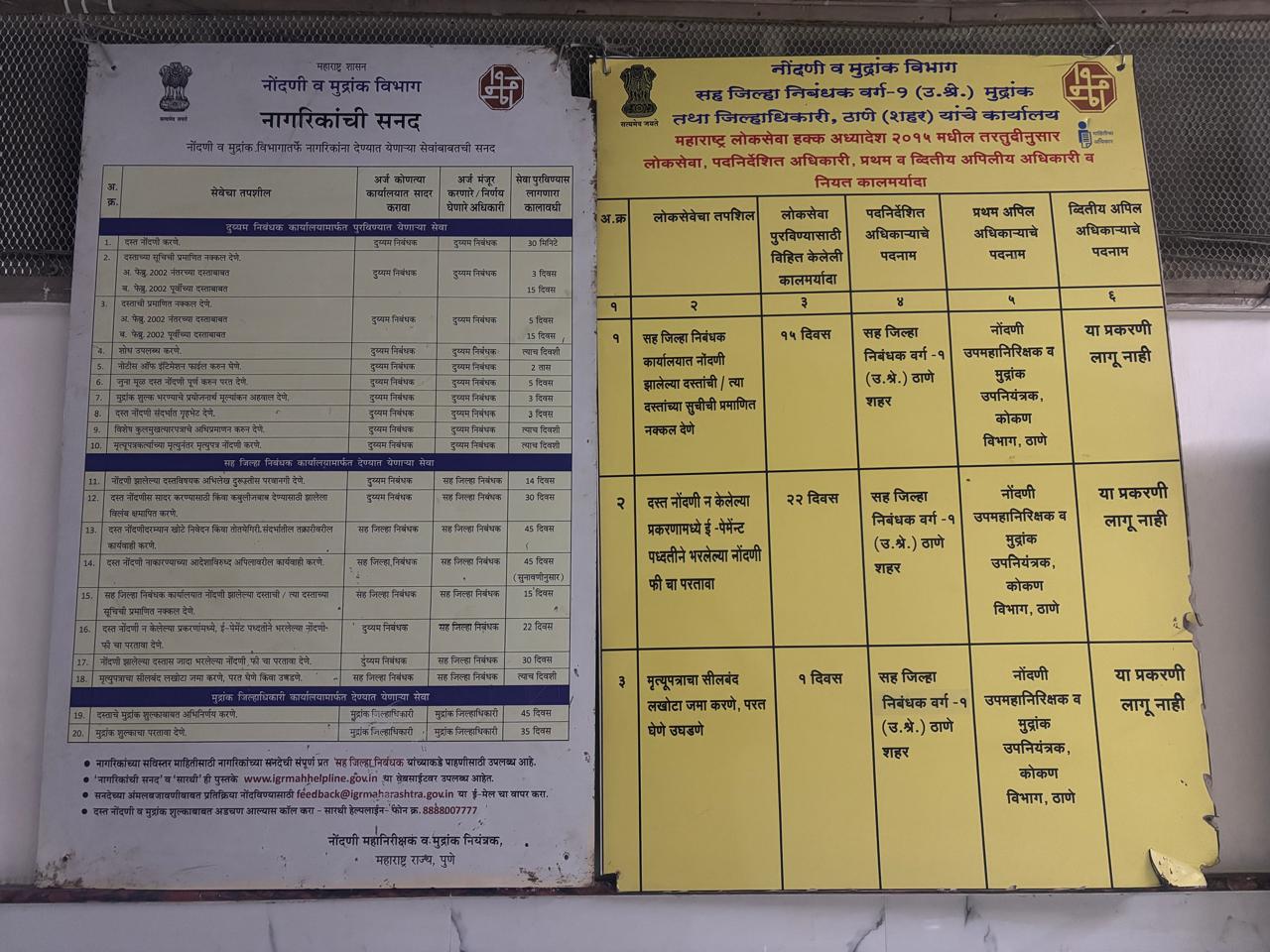 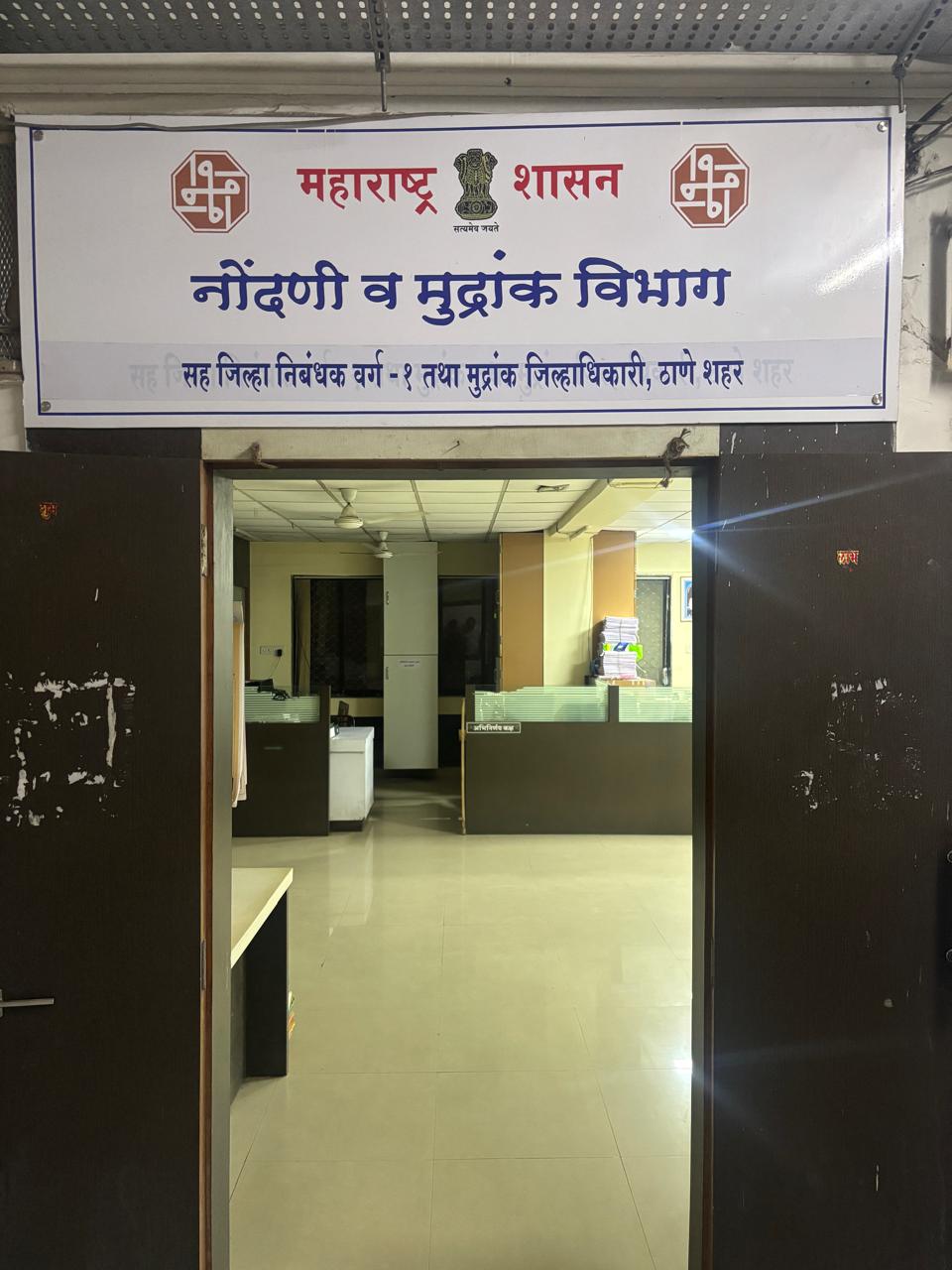 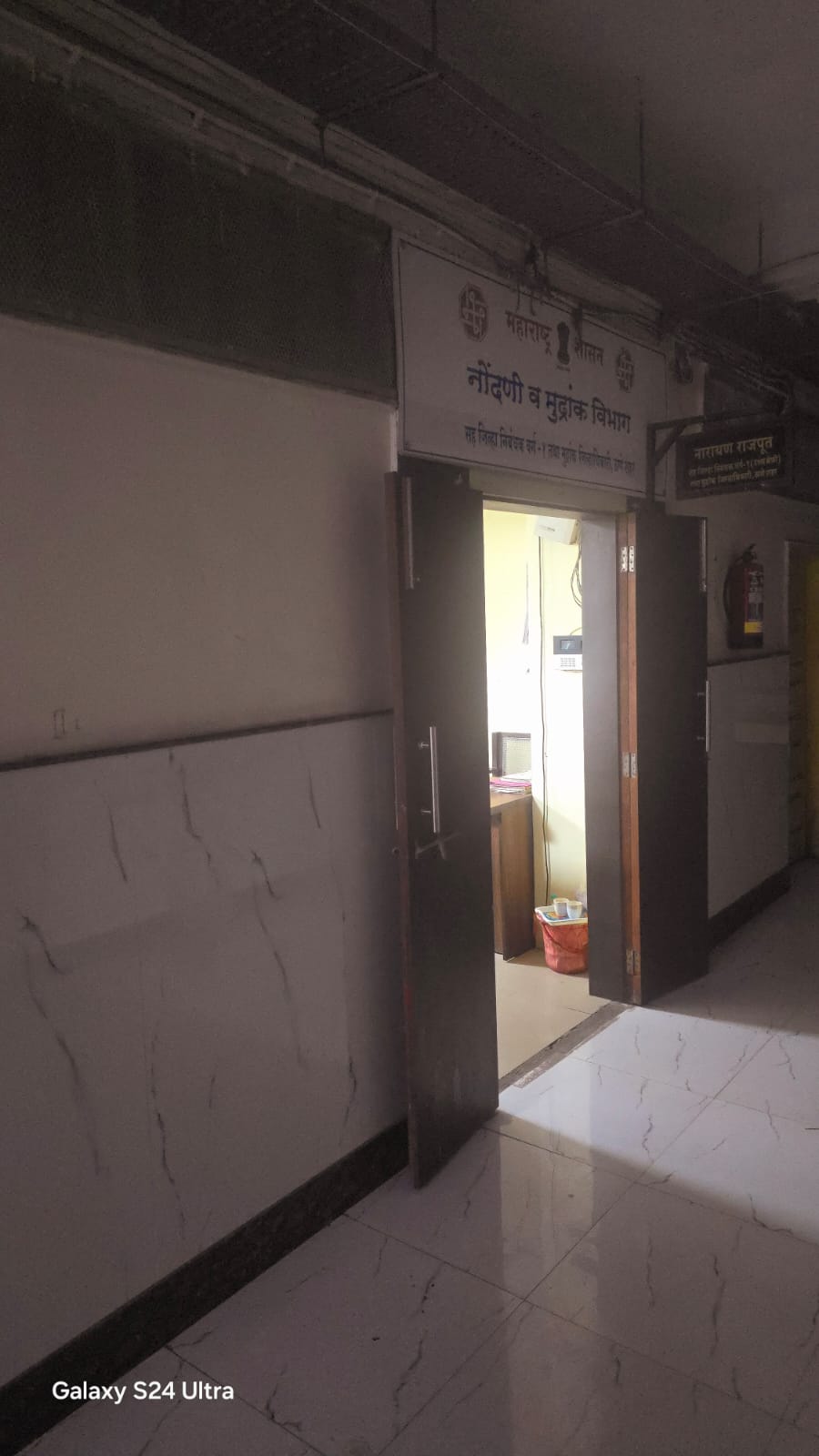 स्वच्छता (Cleanliness)
नंतरचे फोटो
पुर्वीचे फोटो
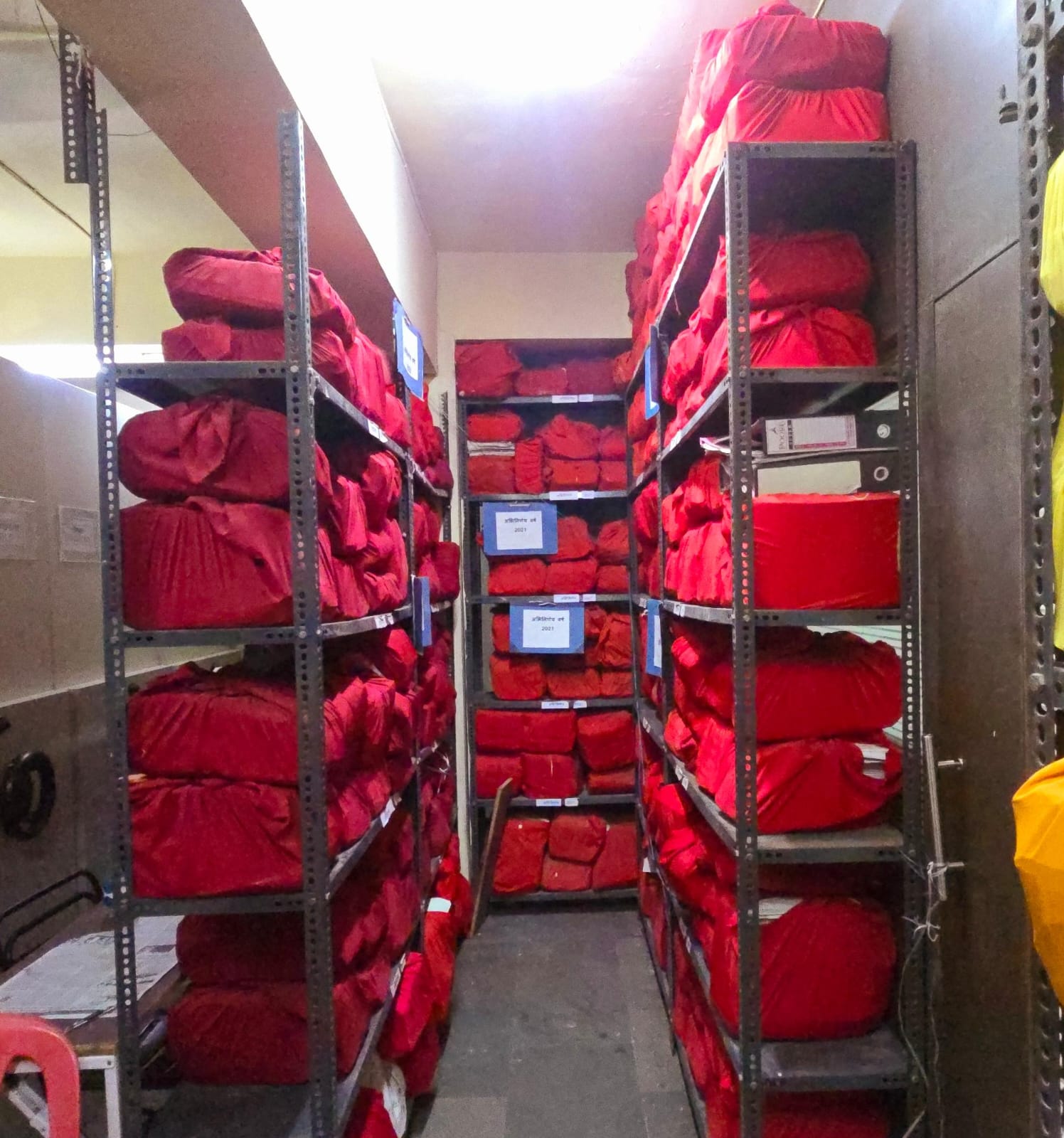 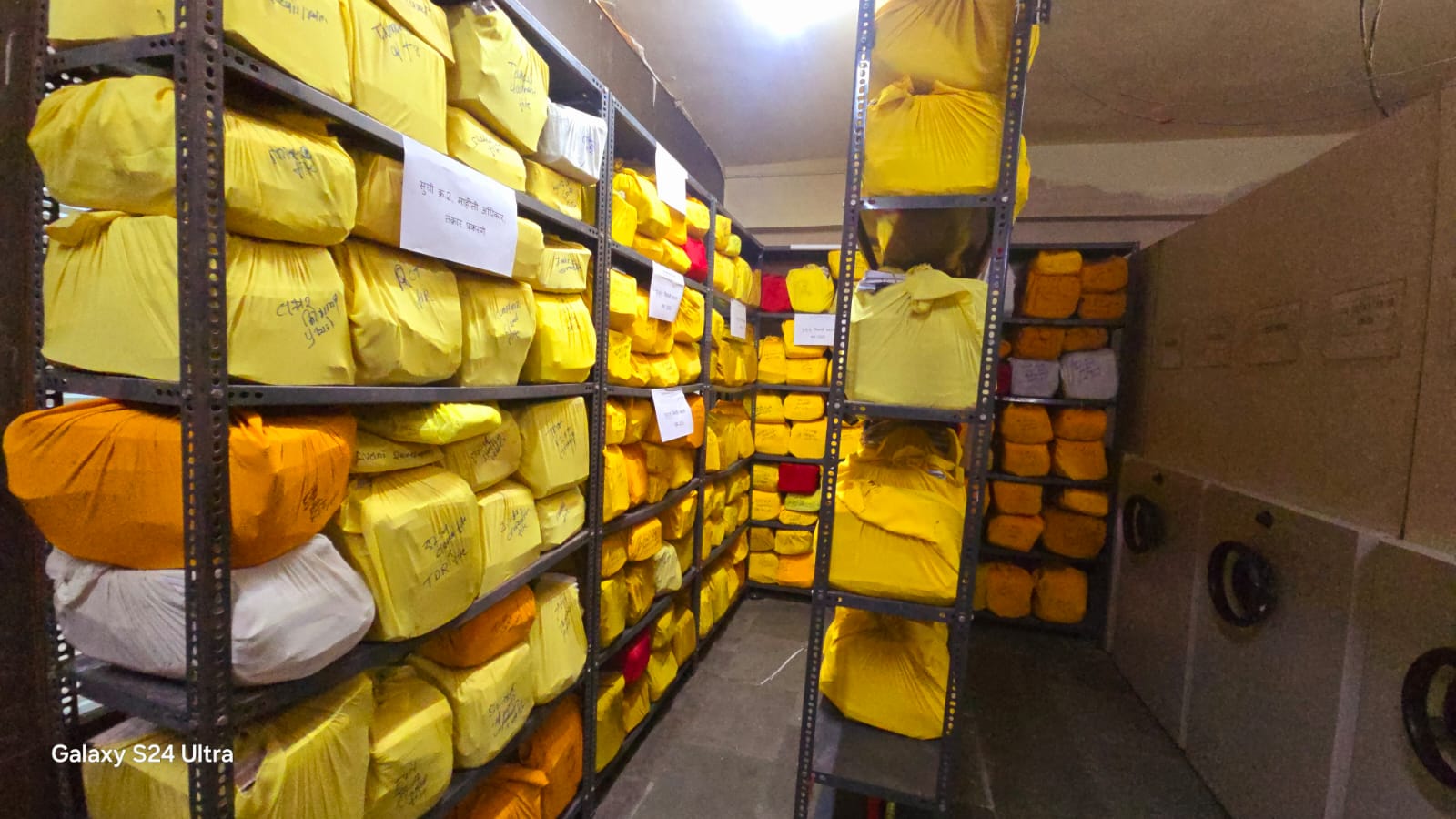 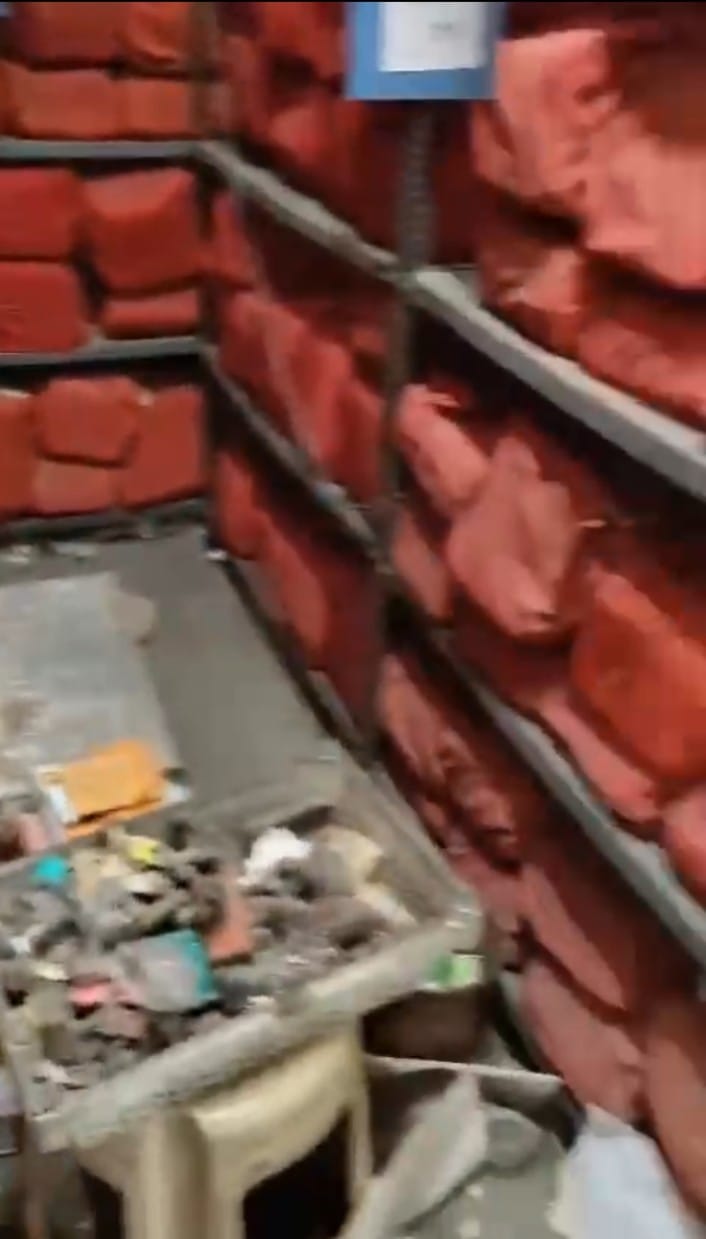 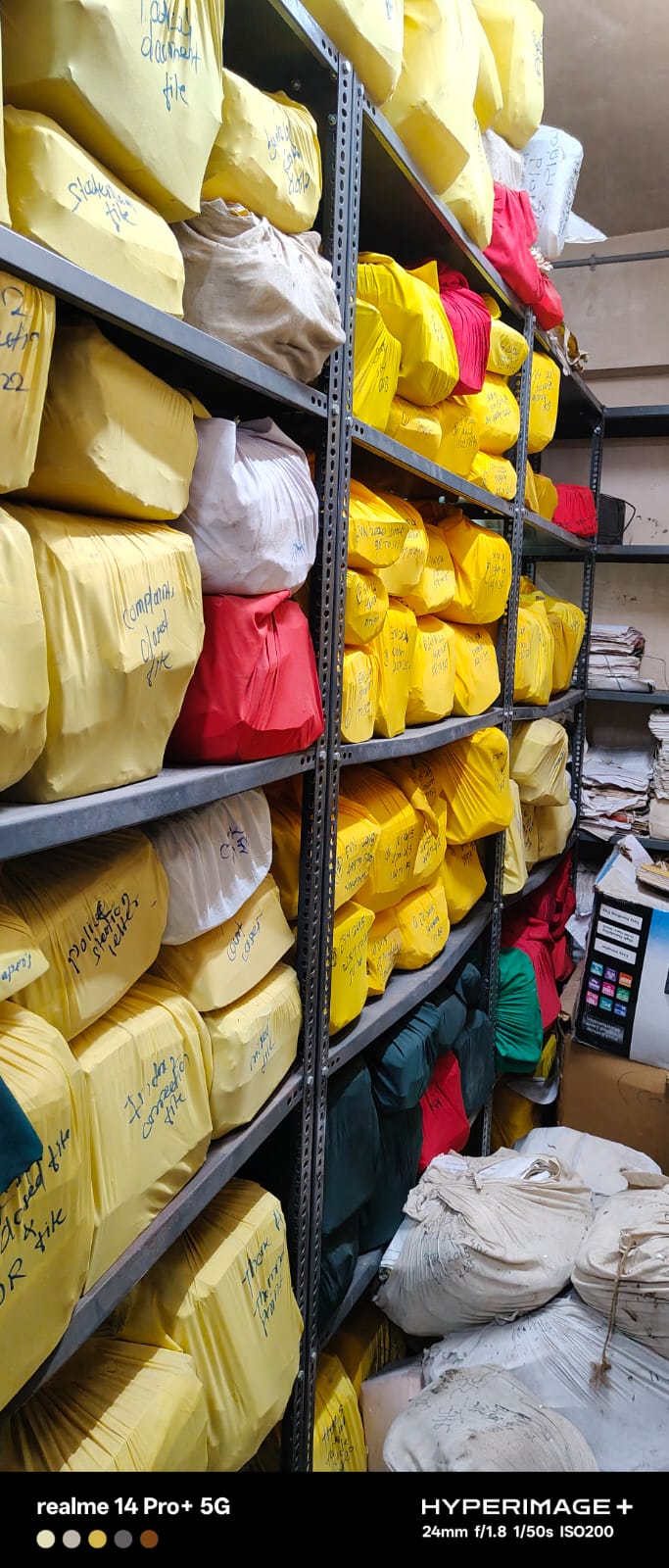 सुव्यवस्थीत कार्यालय
पुर्वीचे फोटो
नंतरचे फोटो
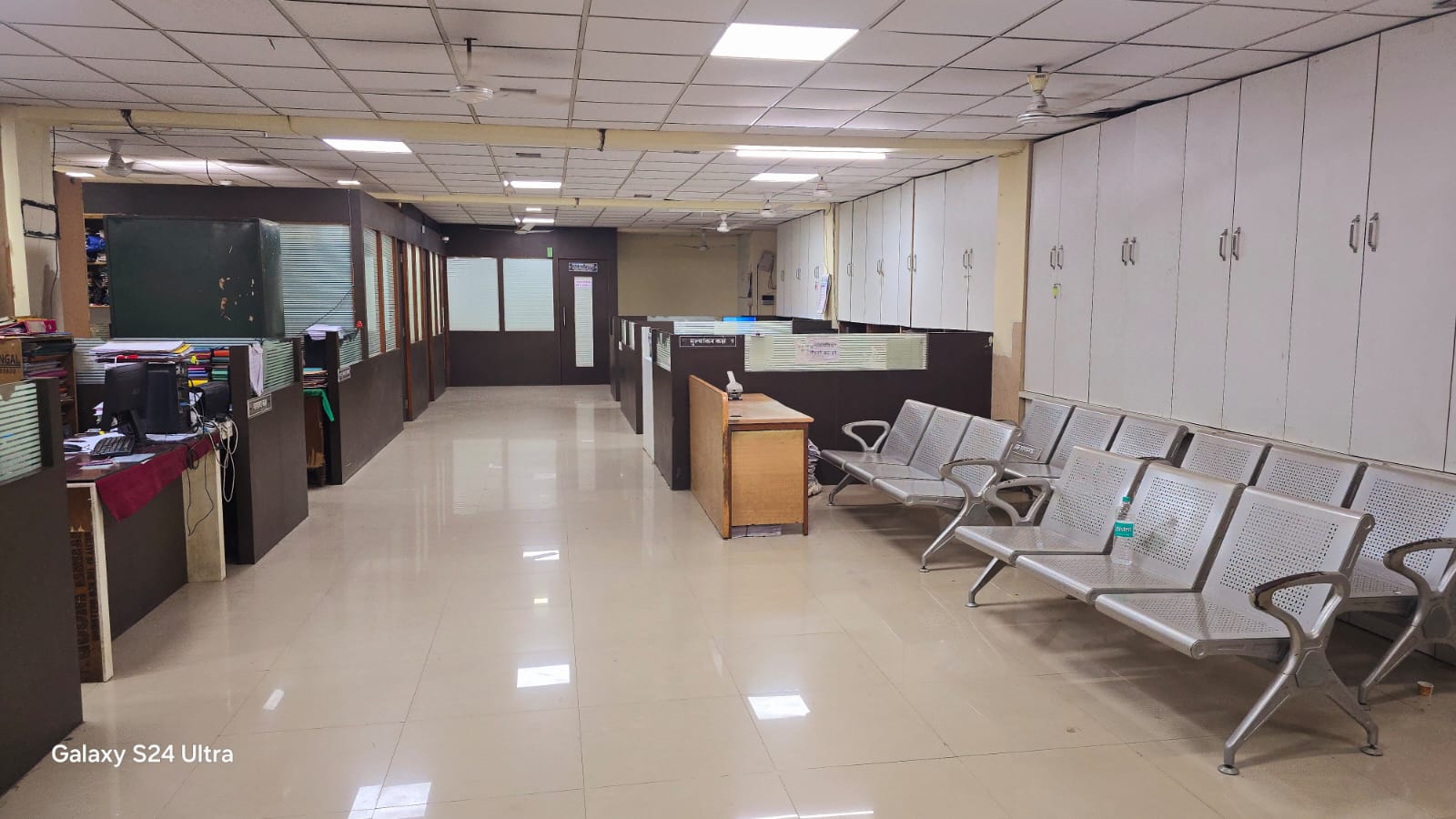 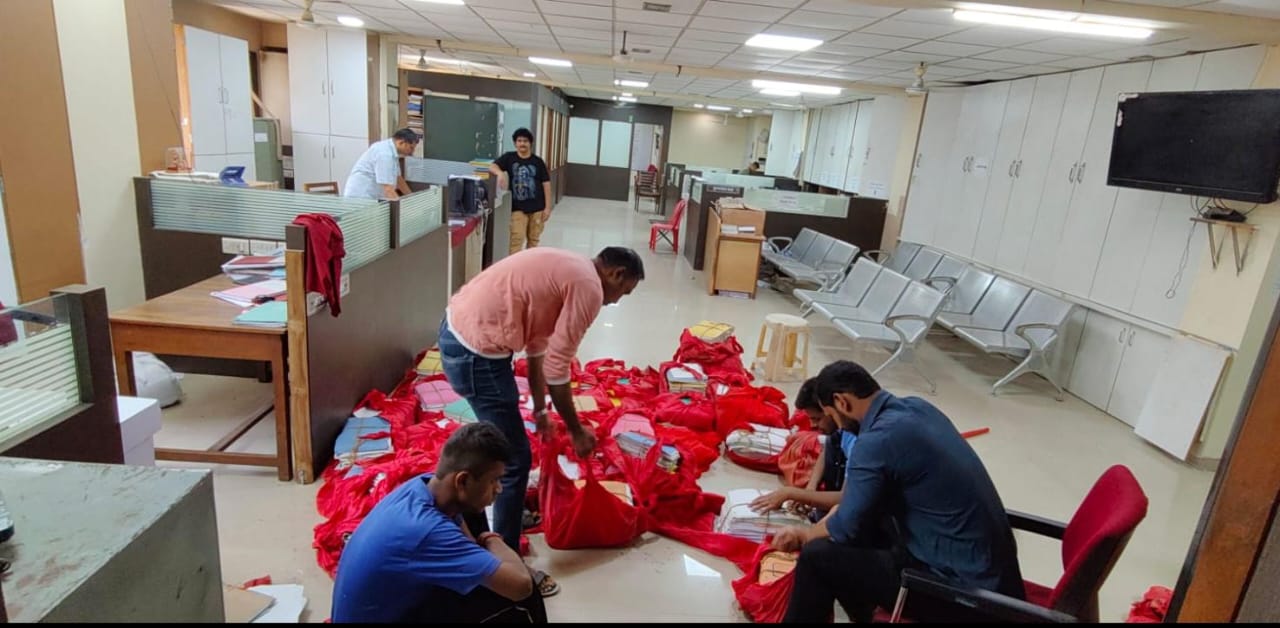 जड वस्तु संग्रह नोंदवहीचे अद्ययावतीकरण
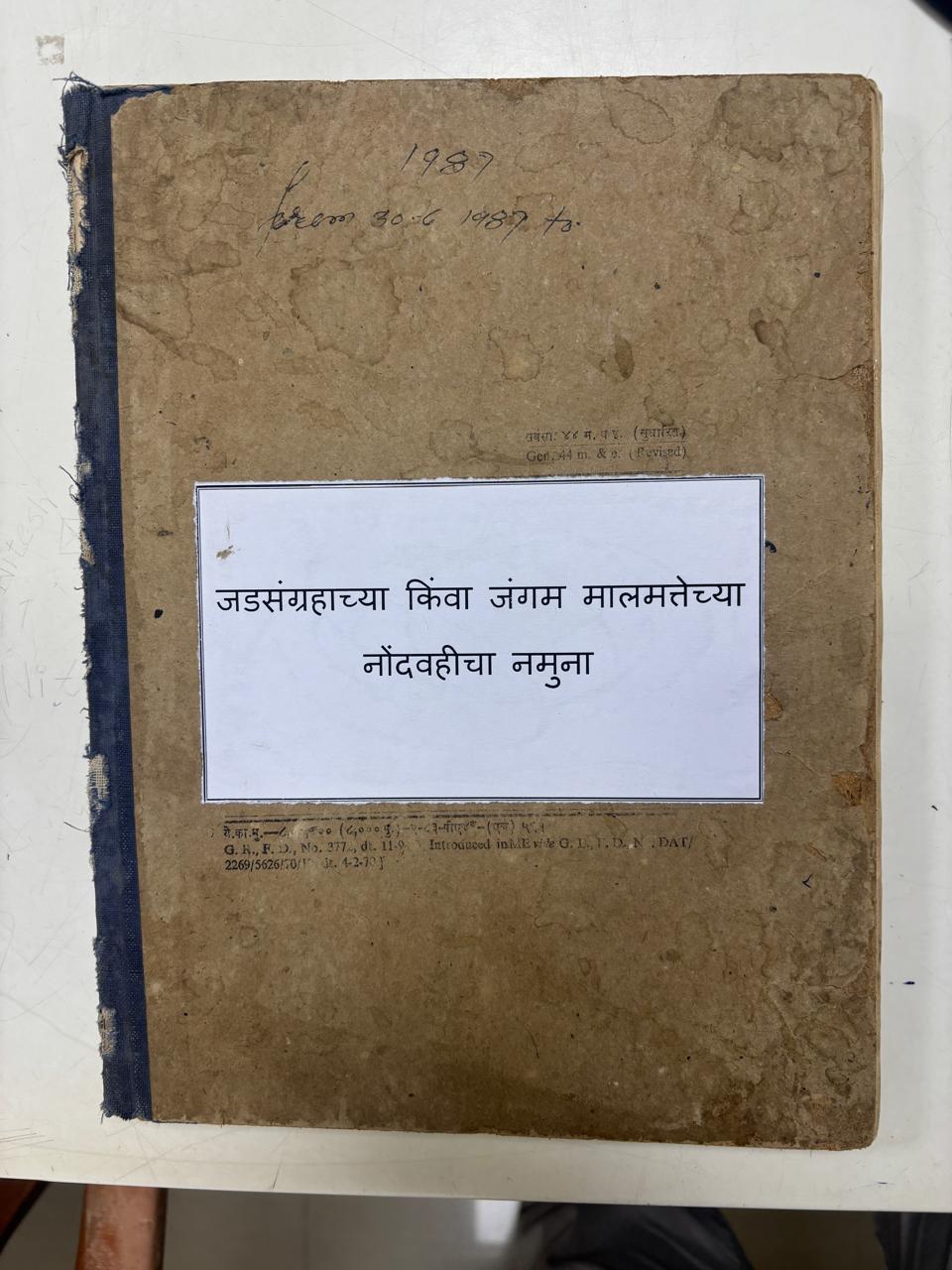 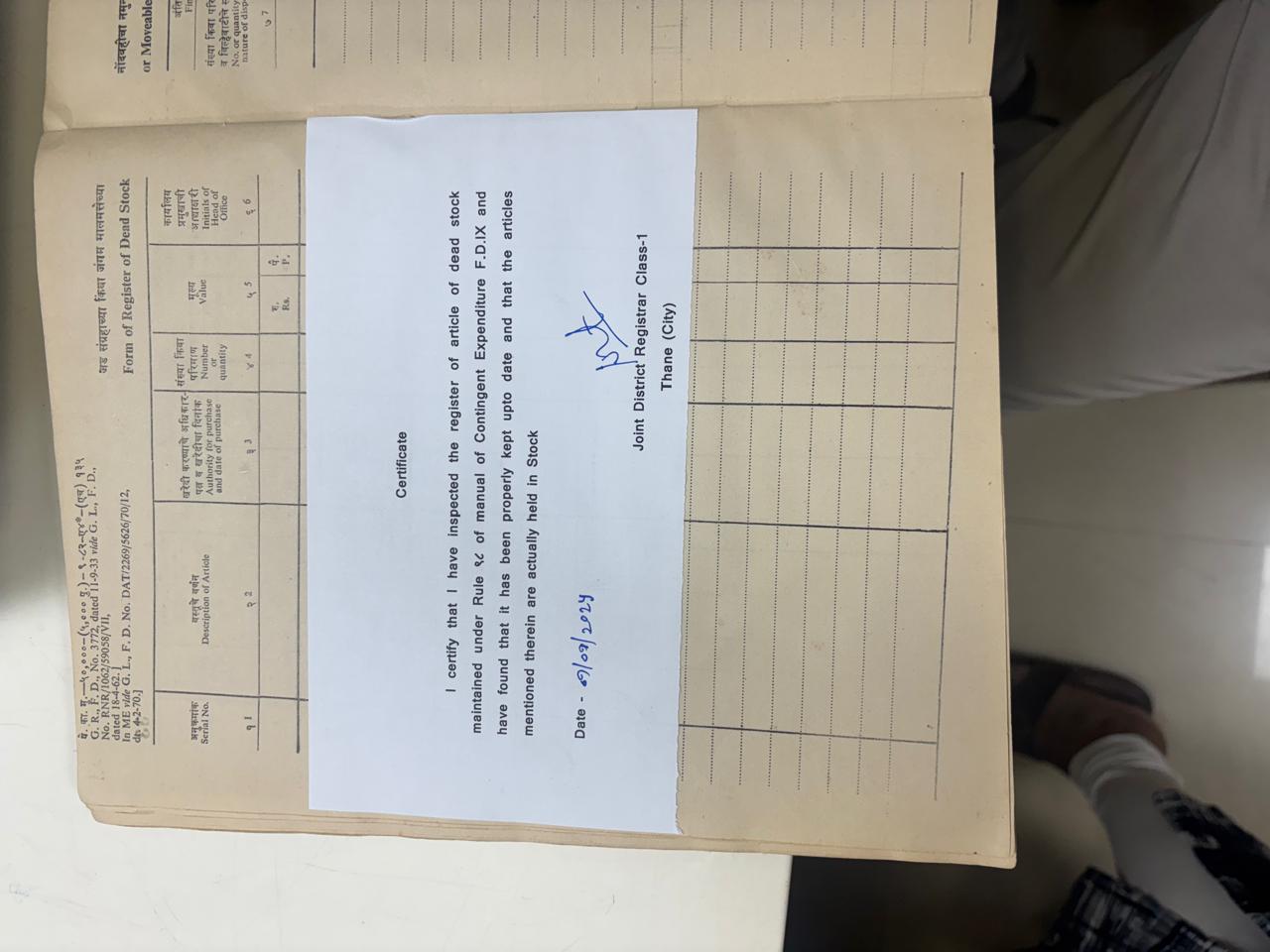 100 दिवसांच्या कृती आराखडा कार्यक्रमांतर्गत जड वस्तु संग्रह नोंदवहीचे अद्ययावतीकरणे करण्यात आले.
4.तक्रार निवारण (Grievance Redressal)
कार्यालयात प्राप्त होणा-या तक्रार अर्जावर विहीत मुदतीत कार्यवाही करुन तक्रारींचे निवारण करण्यात येते. तसेच तक्रार होणार नाही याची दक्षता घेण्यात येत  आहे. 
दि. 15/04/2025 पुर्वीच्या पी.जी. पोर्टलवरील तक्रारींचे निराकरण करण्यात आले आहे.
अभ्यागत भेटीचे नियोजन व भेटीच्या वेळाबाबत प्रसिध्दी देण्यात आली आहे.
प्राप्त तक्रारींचे निराकरण करण्यात येत आहे.
तक्रार निवारण
आपले सरकार पोर्टल
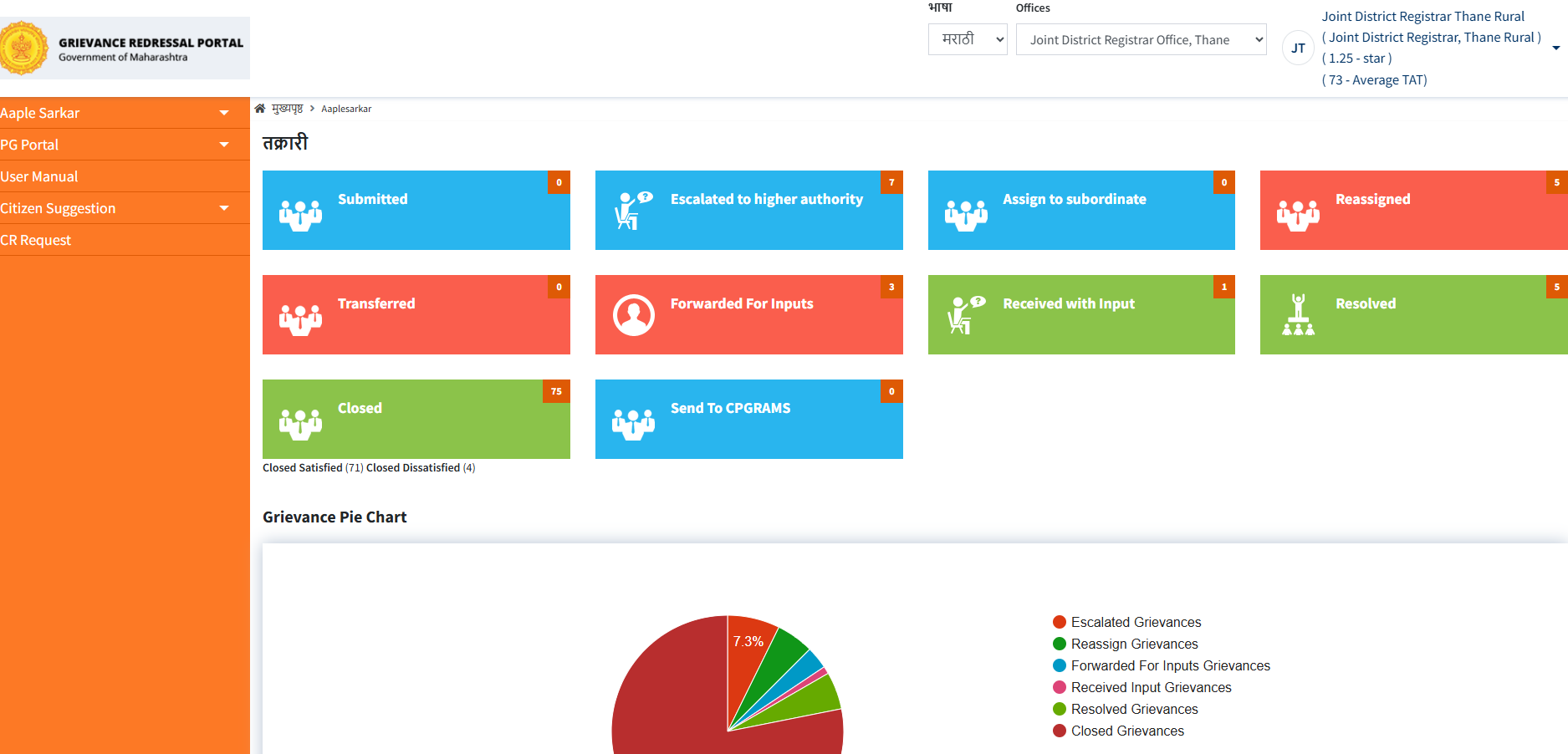 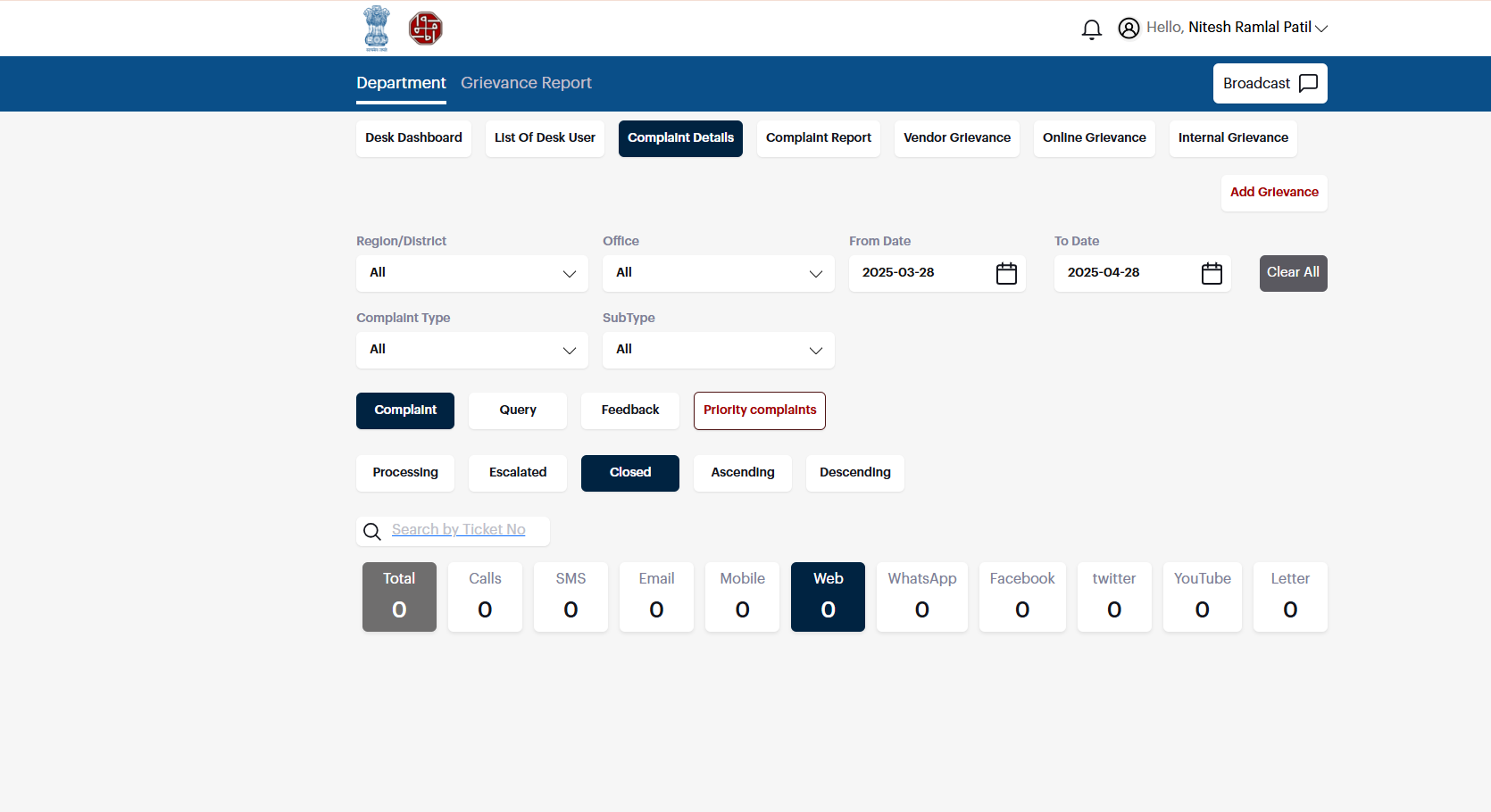 CRM DASHBOARD
5. कार्यालयीन सोई सुविधा
मुदतबाह्य अभिलेख नष्ट करने
पिण्याच्या पाण्याची व्यवस्था
नंतरचे फोटो
पुर्वीचे फोटो
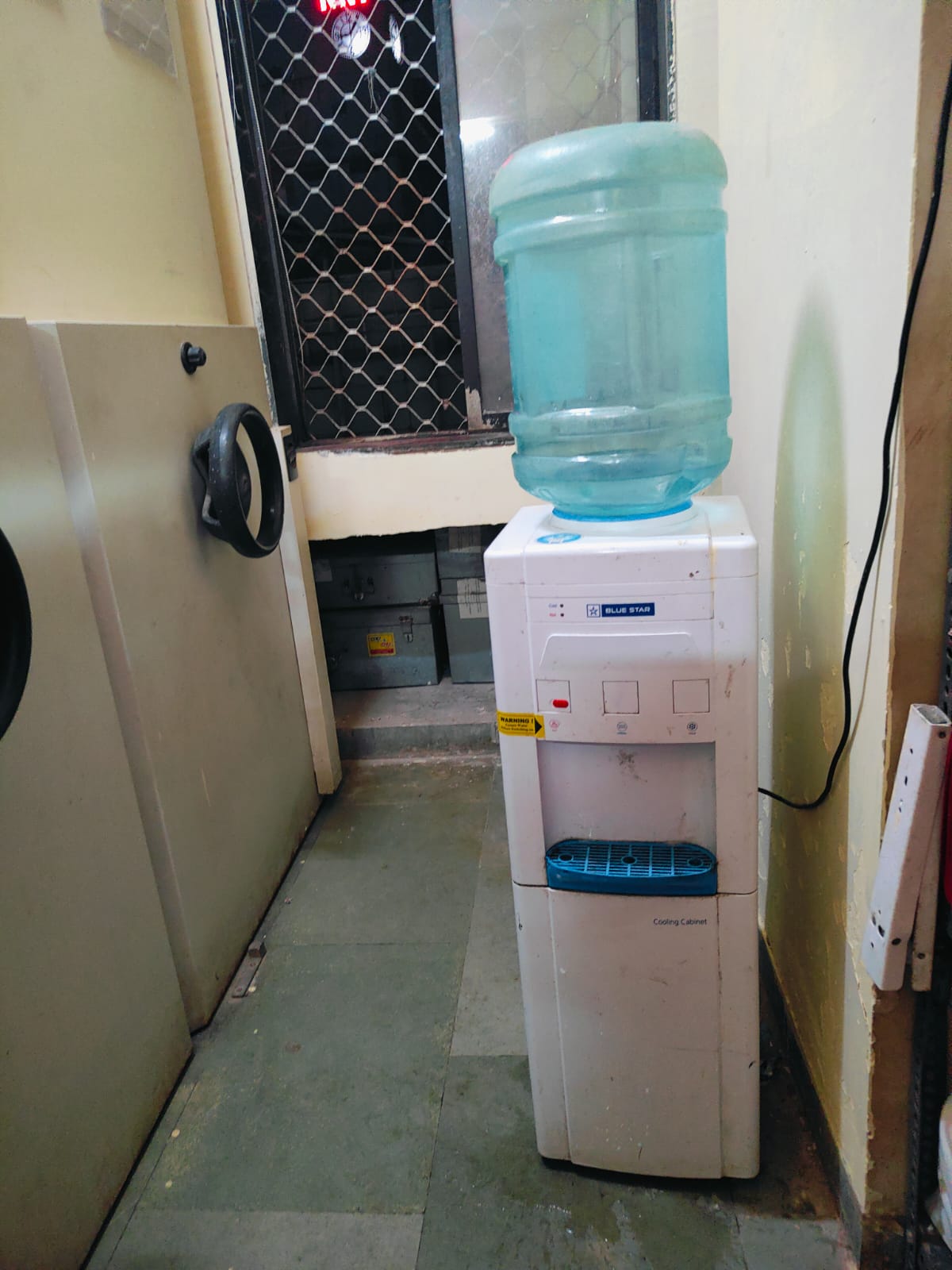 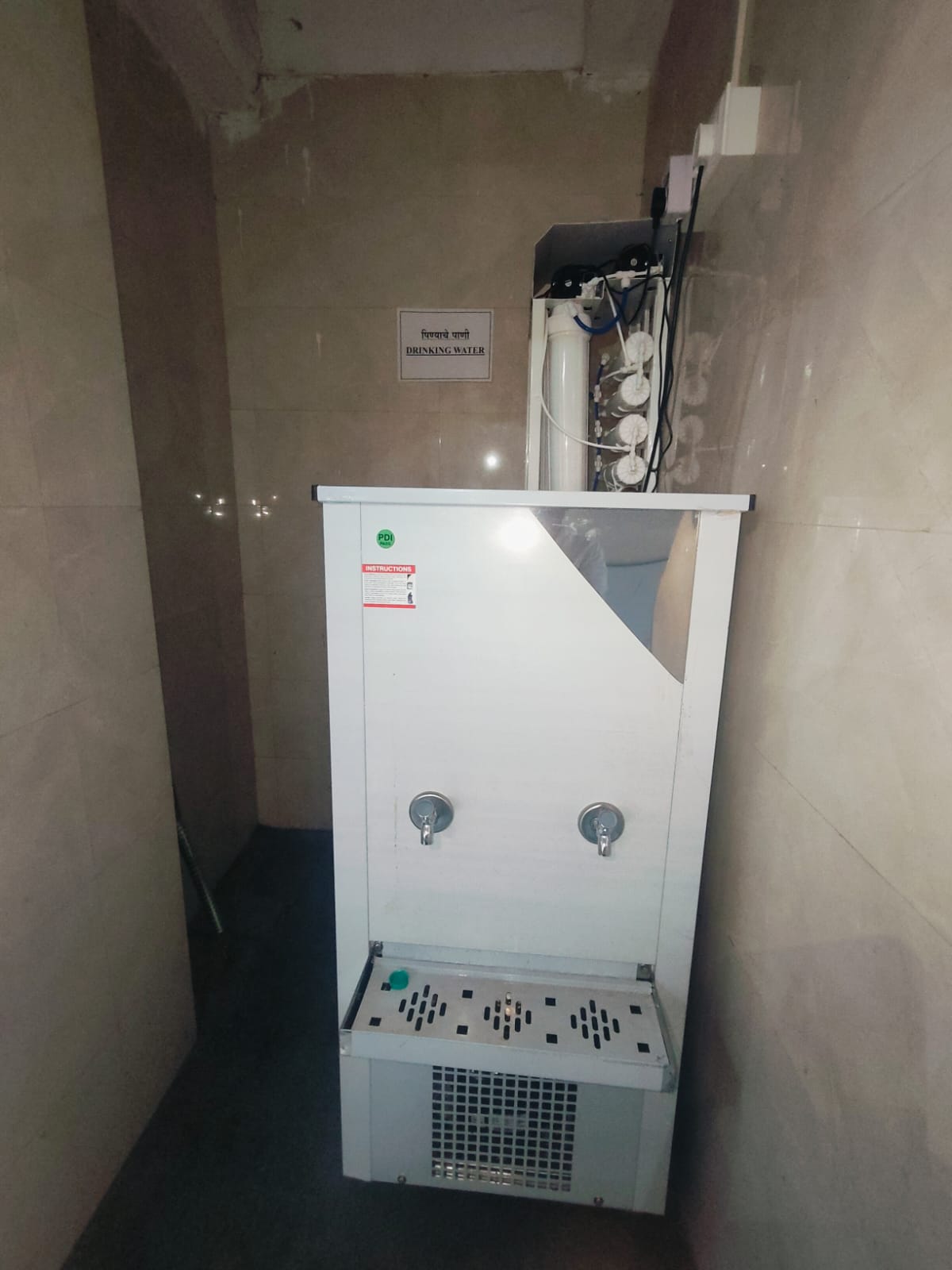 शौचालय नुतनीकरण
नंतरचे फोटो
पुर्वीचे फोटो
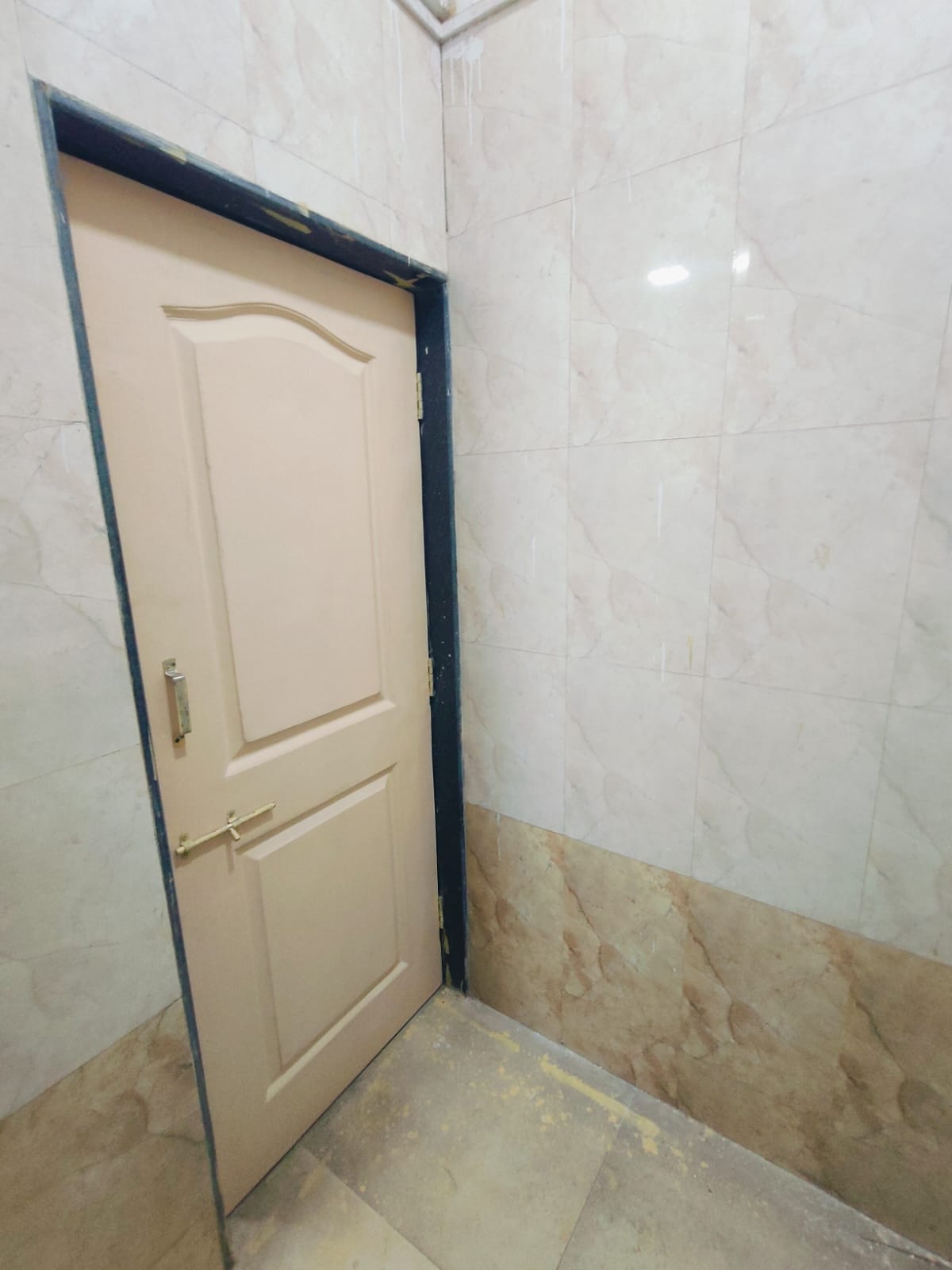 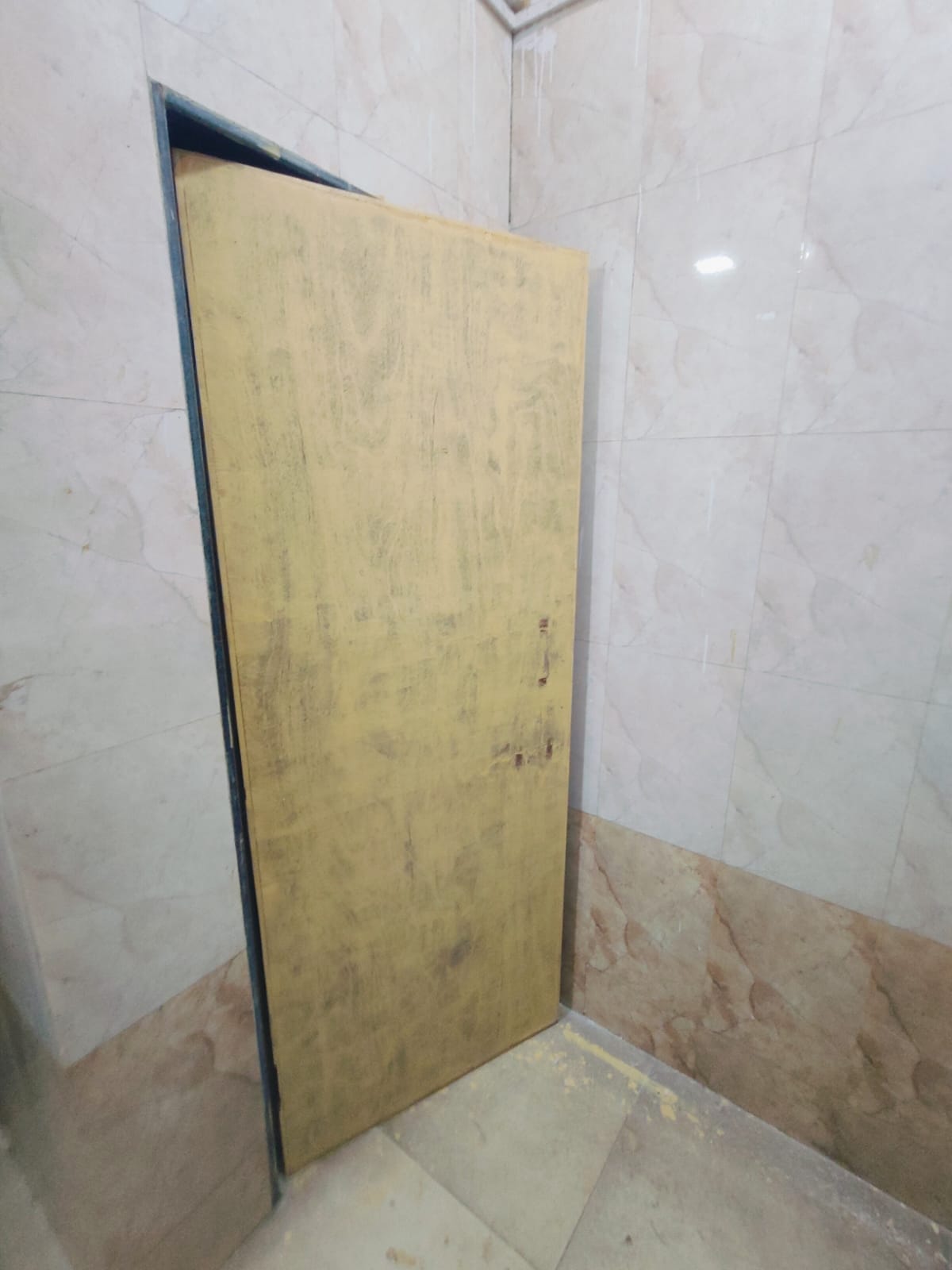 अभ्यागतासाठी बैठकीची स्वतंत्र व्यवस्था व कार्यालयामध्ये सुवेवस्थित नामफलक
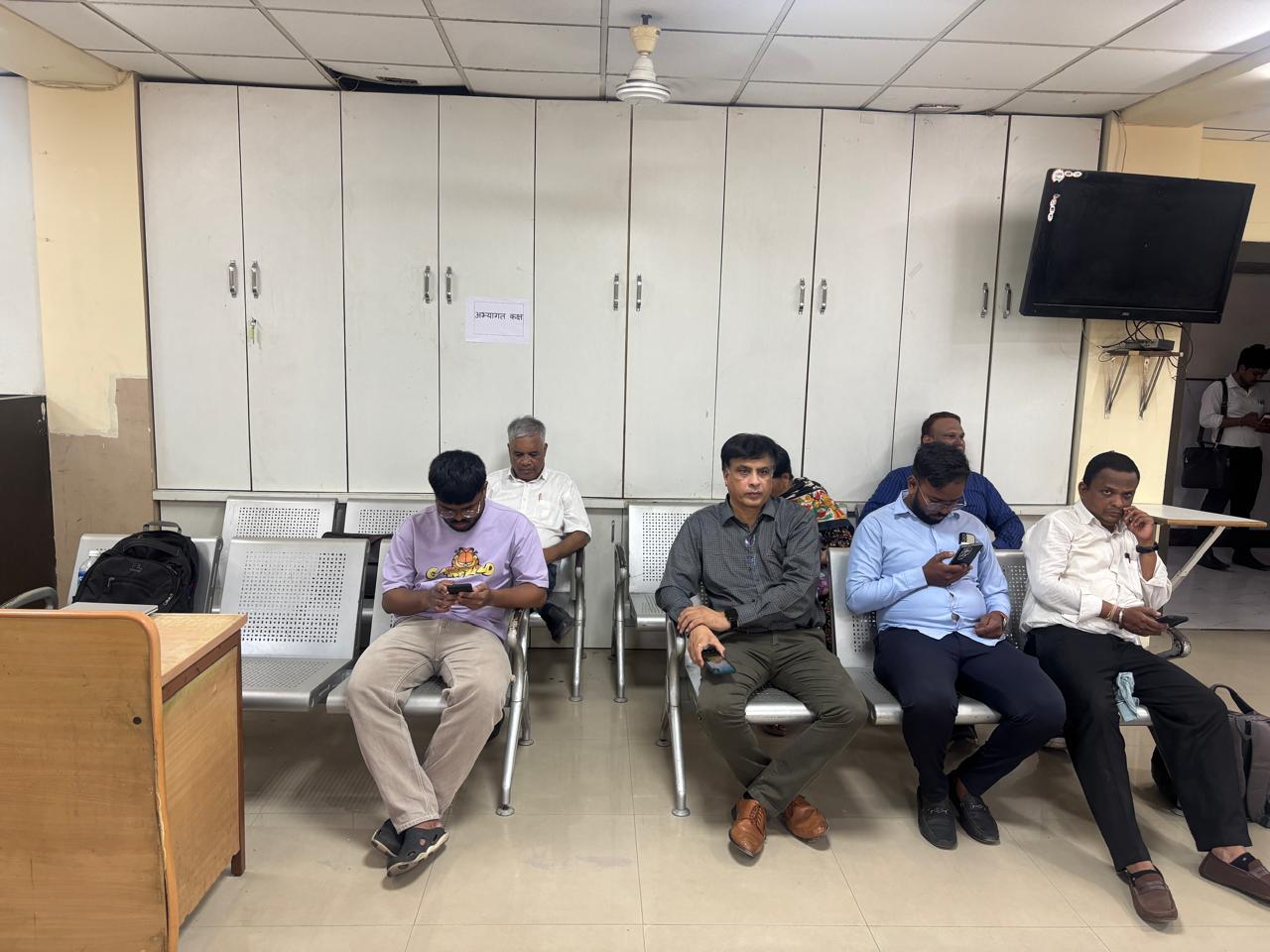 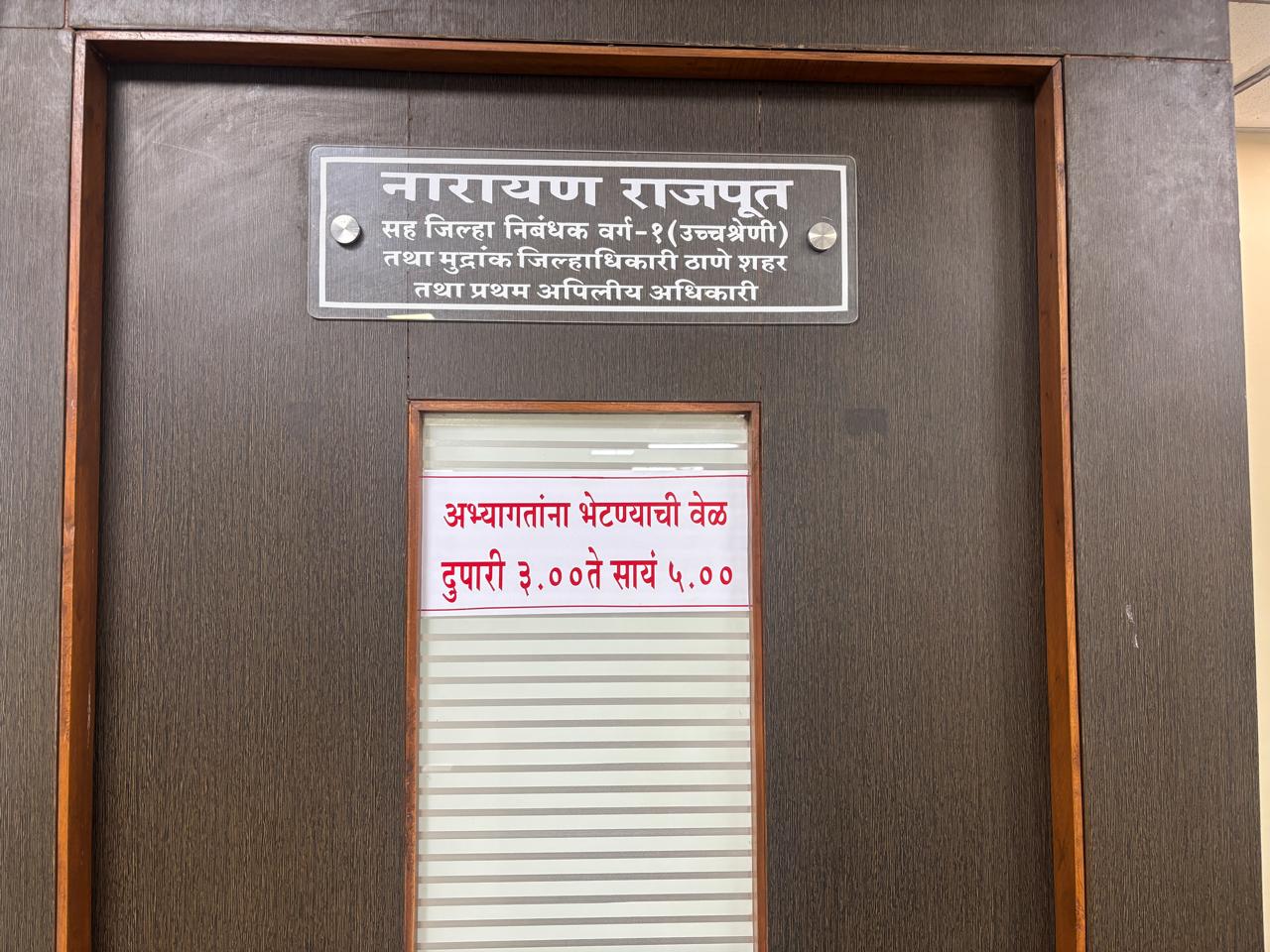 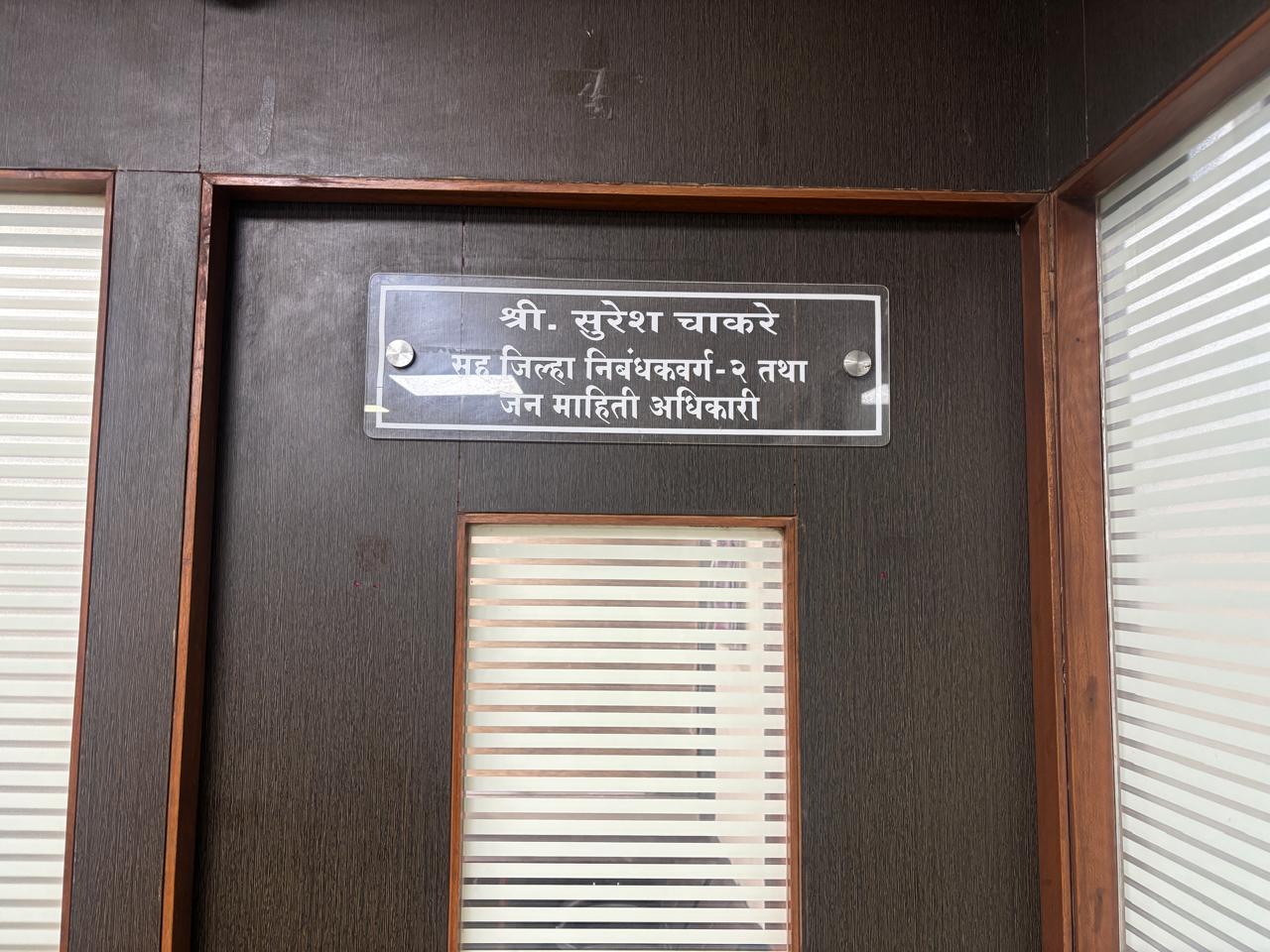 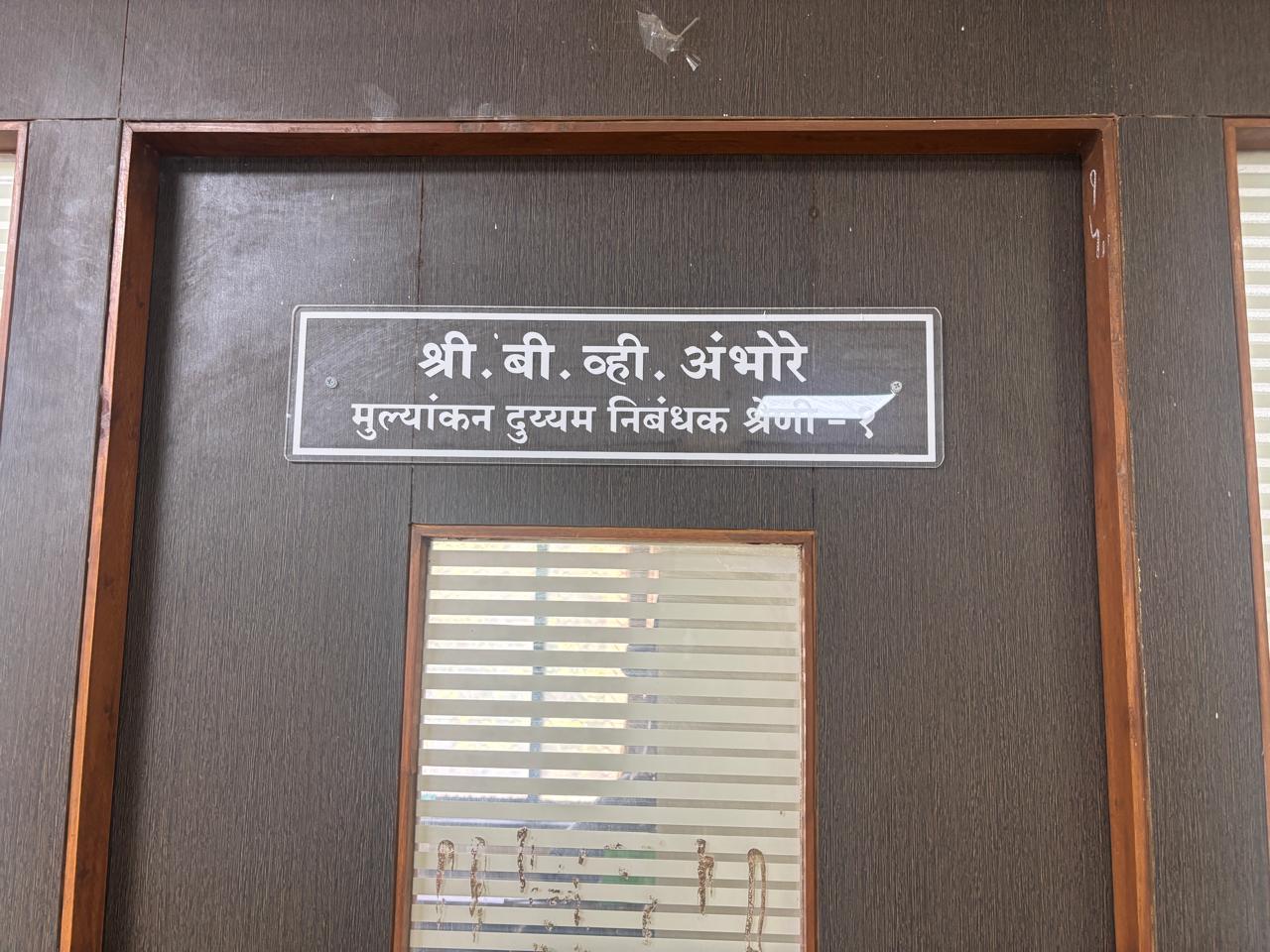 क्षेत्रीय  कार्यालयांना भेटी
या कार्यालयाच्या अधिनस्त एकुण 17 दुय्यम निबंधक कार्यालयांना मा. सह जिल्हा निबंधक वर्ग-1 तथा मुद्रांक जिल्हाधिकारी यांनी भेटी देऊन पाहणी केली आहे. सदर पहाणीअंतर्गत आढळलेल्या त्रुटीबाबतची पुर्तता केलेबाबतचा अनुपालन अहवाल सह दुय्यम निबंधक यांचेकडुन प्राप्त झालेले आहे.
ठाणे क्र 4
ठाणे क्र 7
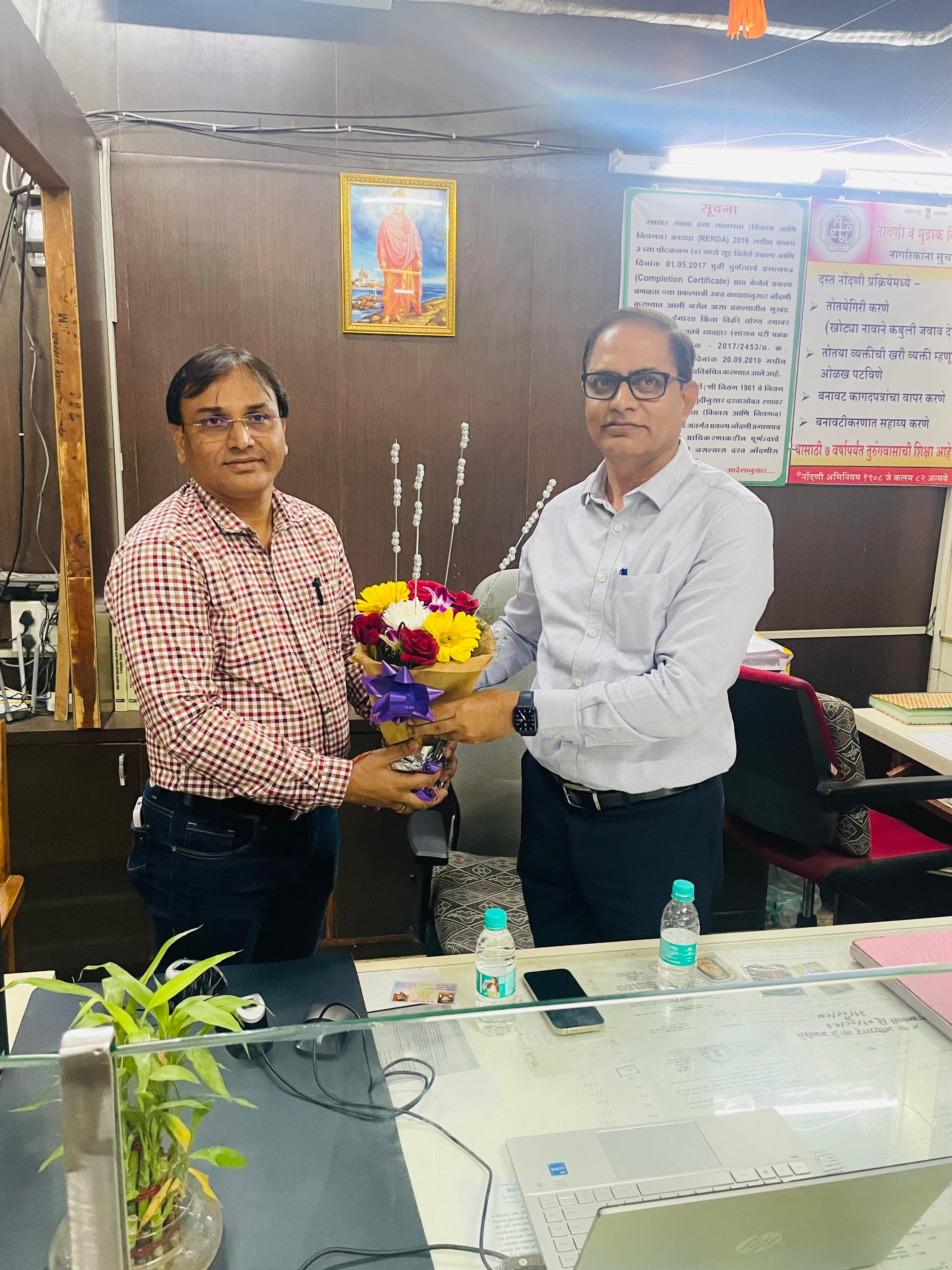 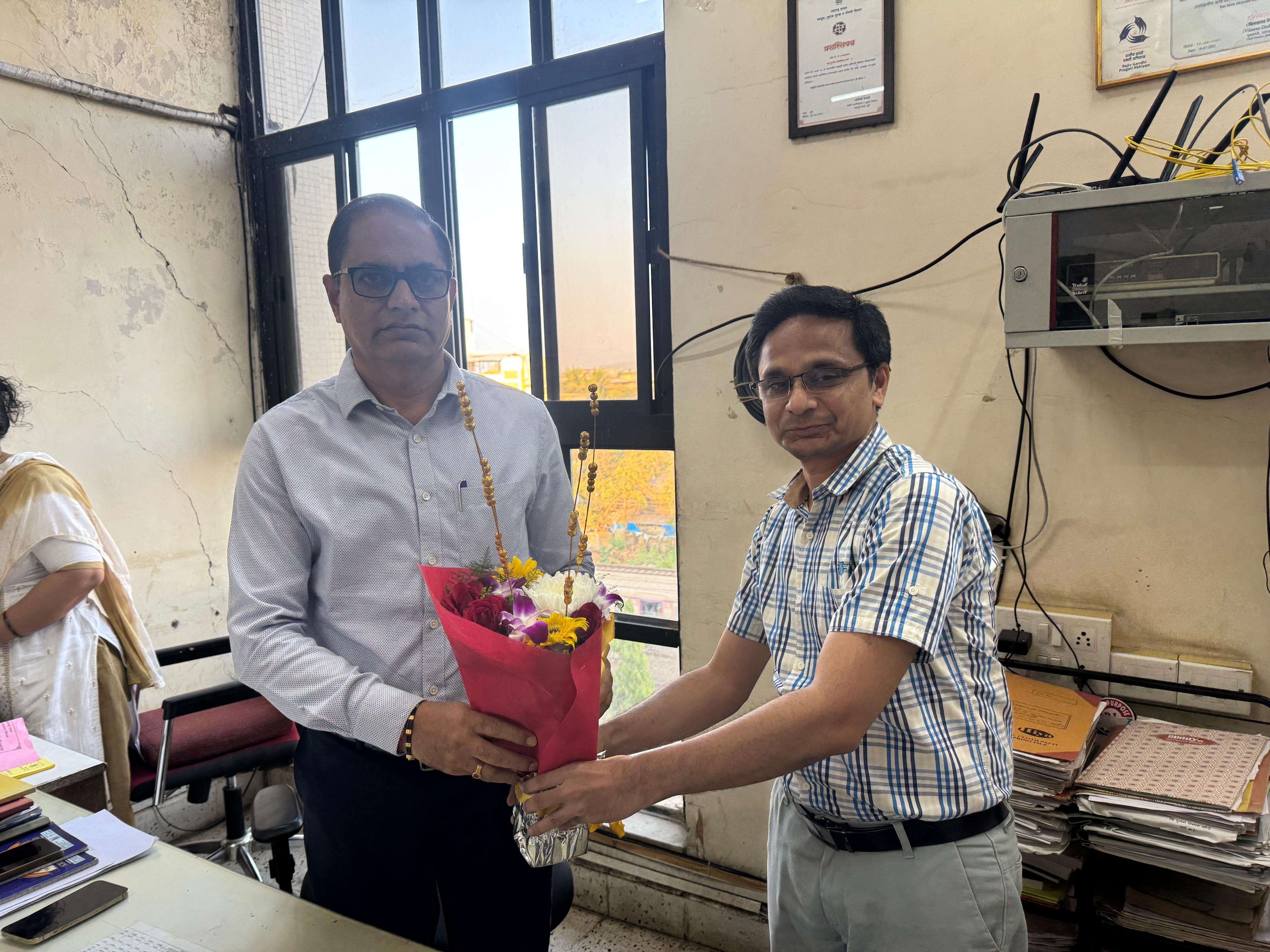 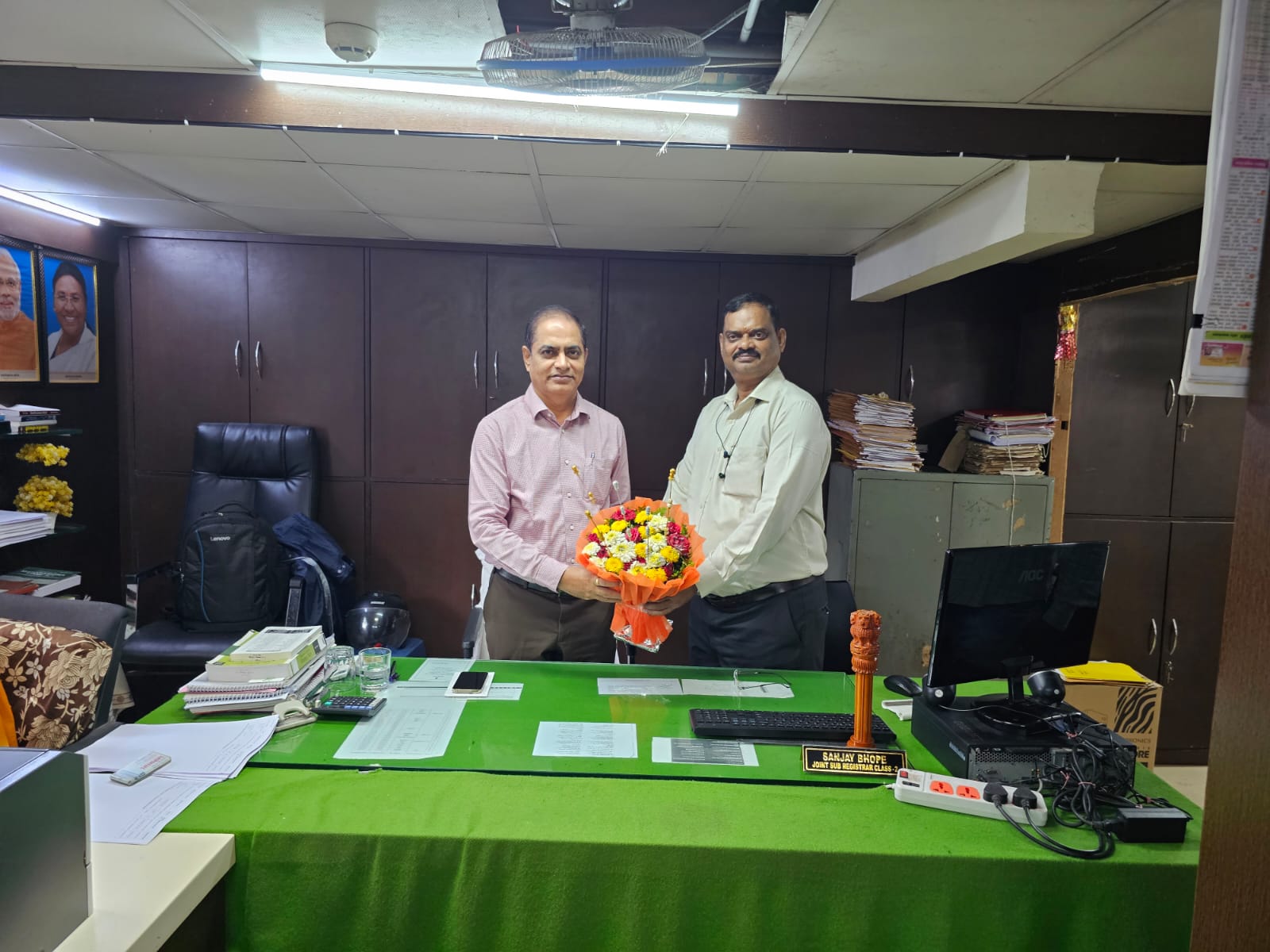 ठाणे क्र 1
100 दिवसांच्या कार्यक्रमाअंतर्गत सह दुय्यम निबंधक वर्ग-2 ठाणे क्र 1, ठाणे क्र. 4,7,9 व ठाणे क्र 12 या कार्यालयांना भेट
क्षेत्रीय  कार्यालयांना भेटी
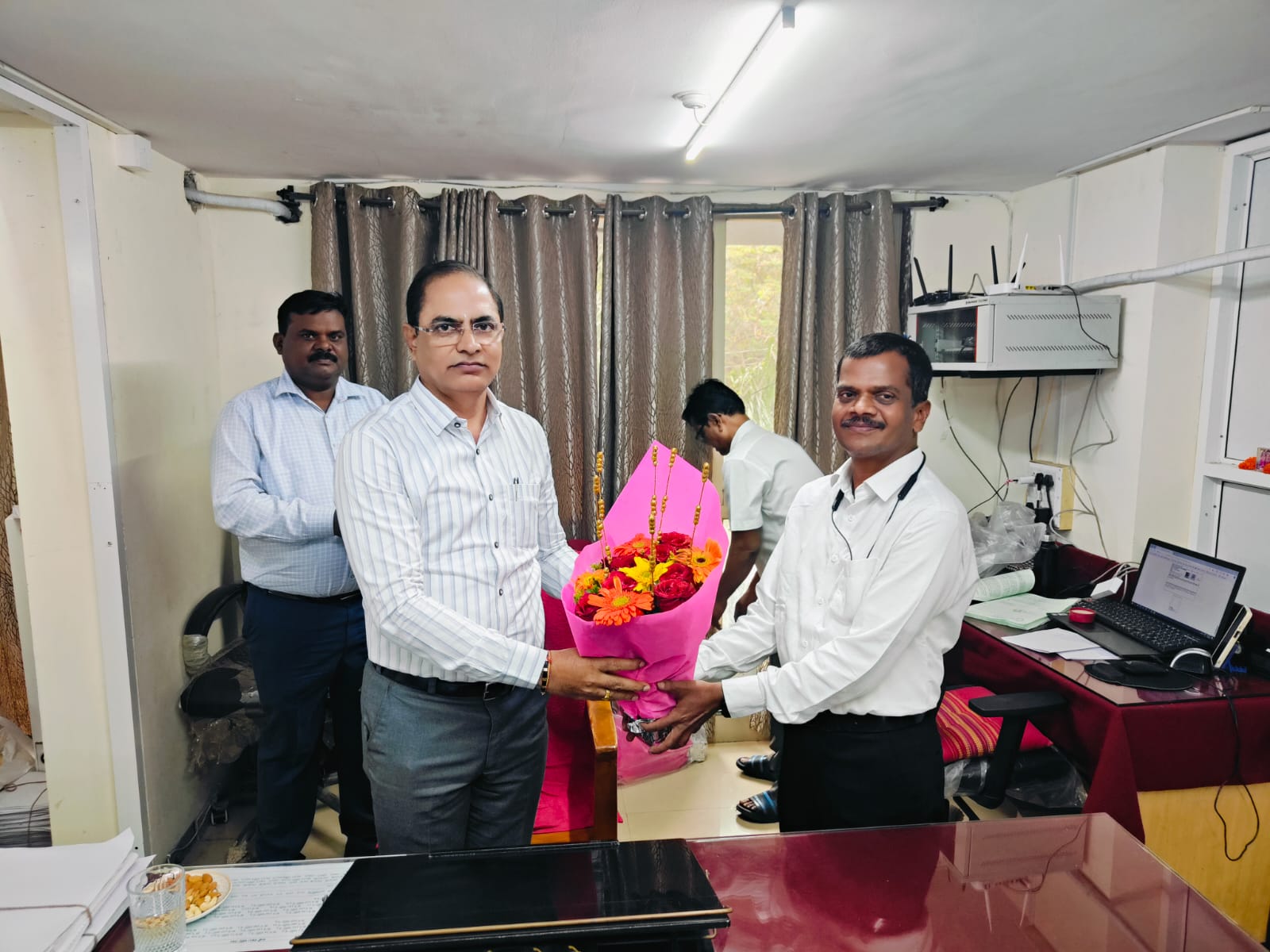 ठाणे क्र 9
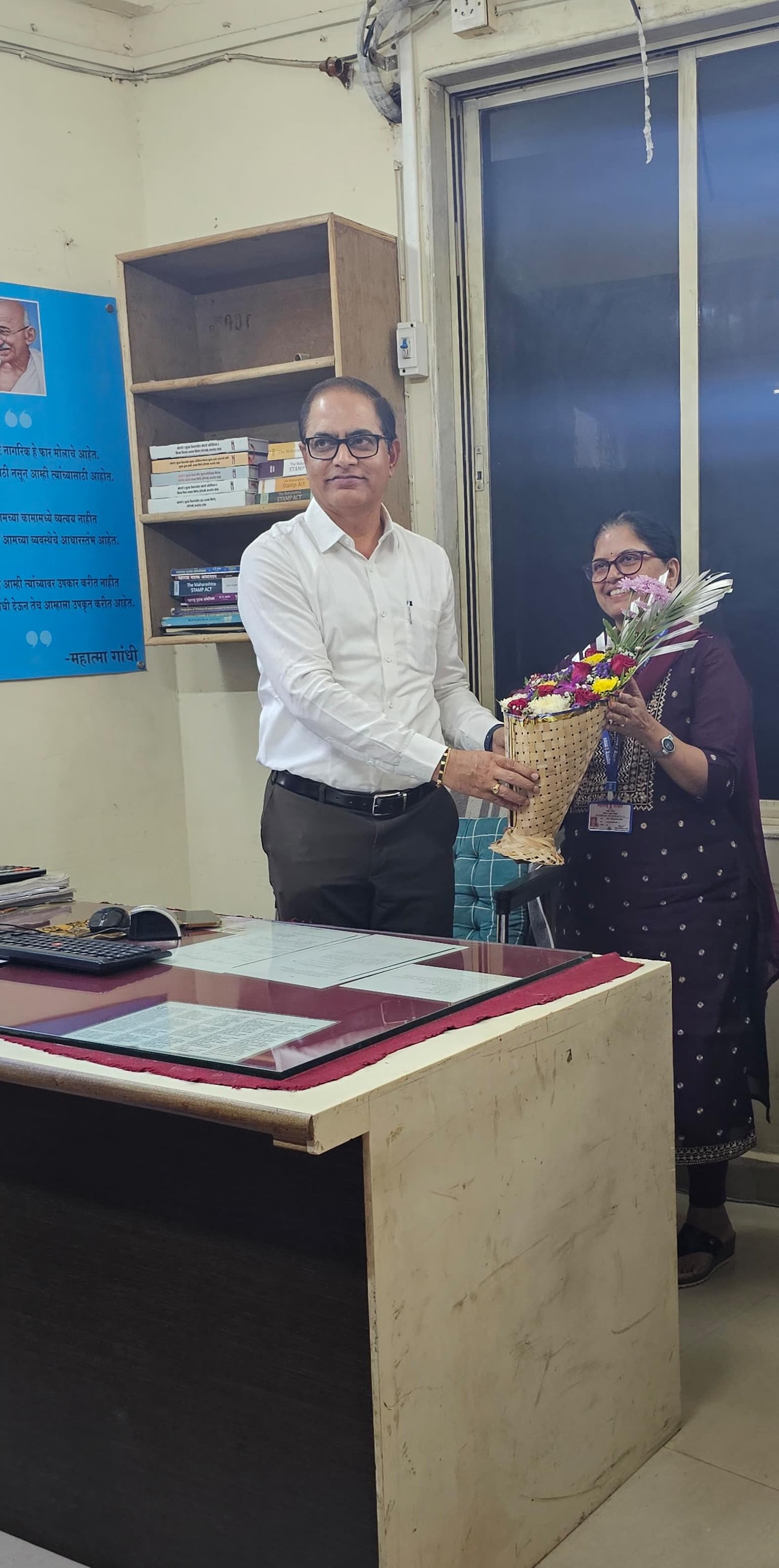 ठाणे क्र 12
6. ई-ऑफीस प्रणाली
प्रशासकीय कामकाजात 1 जानेवारी 2025 पासून ई-ऑफीस प्रणालीचा वापर करणे या अंतर्गत कार्यालयातील सर्व कर्मचा-यांचे USER CREDENTIALS तयार करण्यात आले असून MAPPING साठी EMD ची फाईल ई-ऑफीस संमन्वयक यांचेकडे पाठविण्‍यात आली आहे.
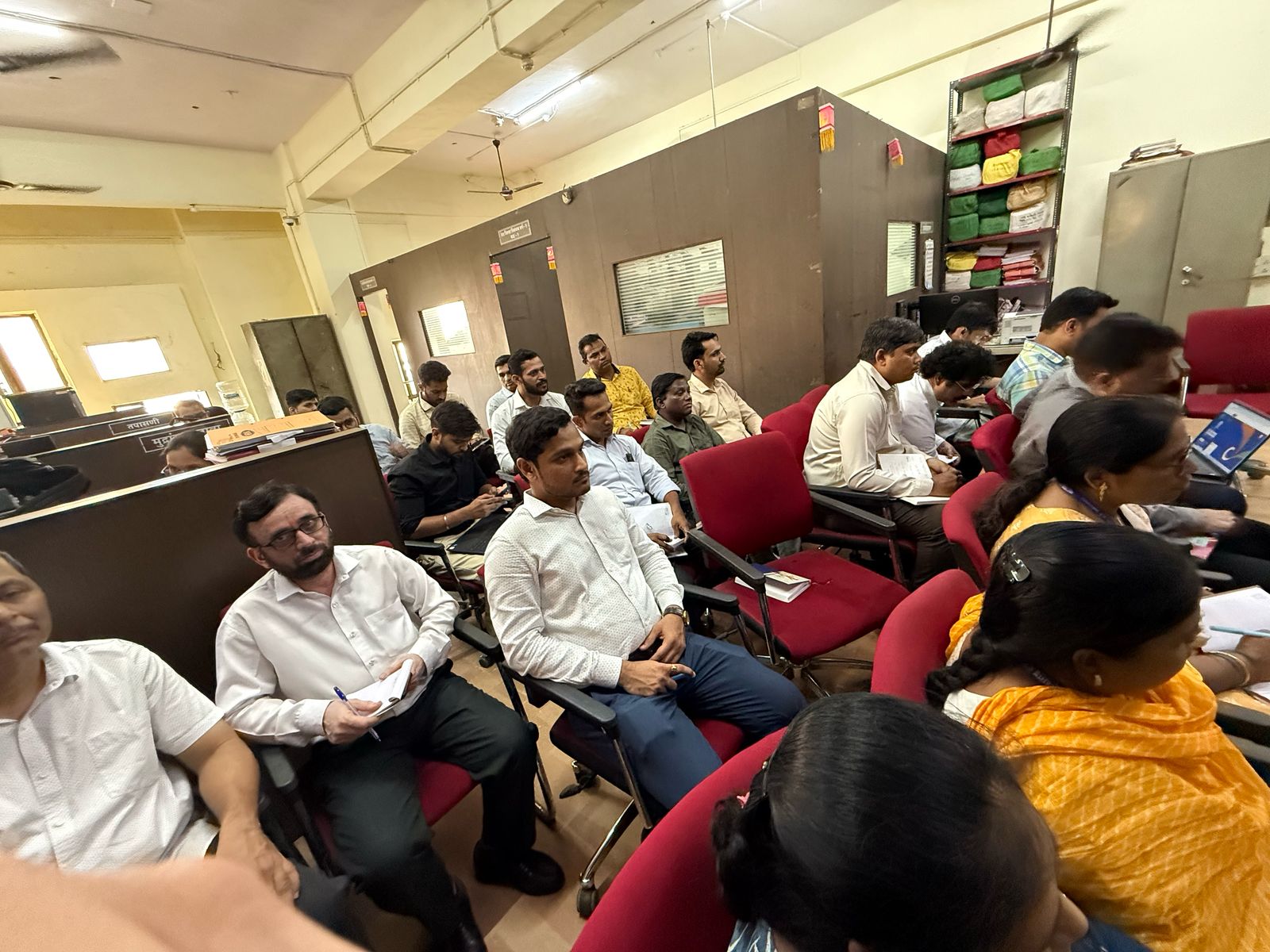 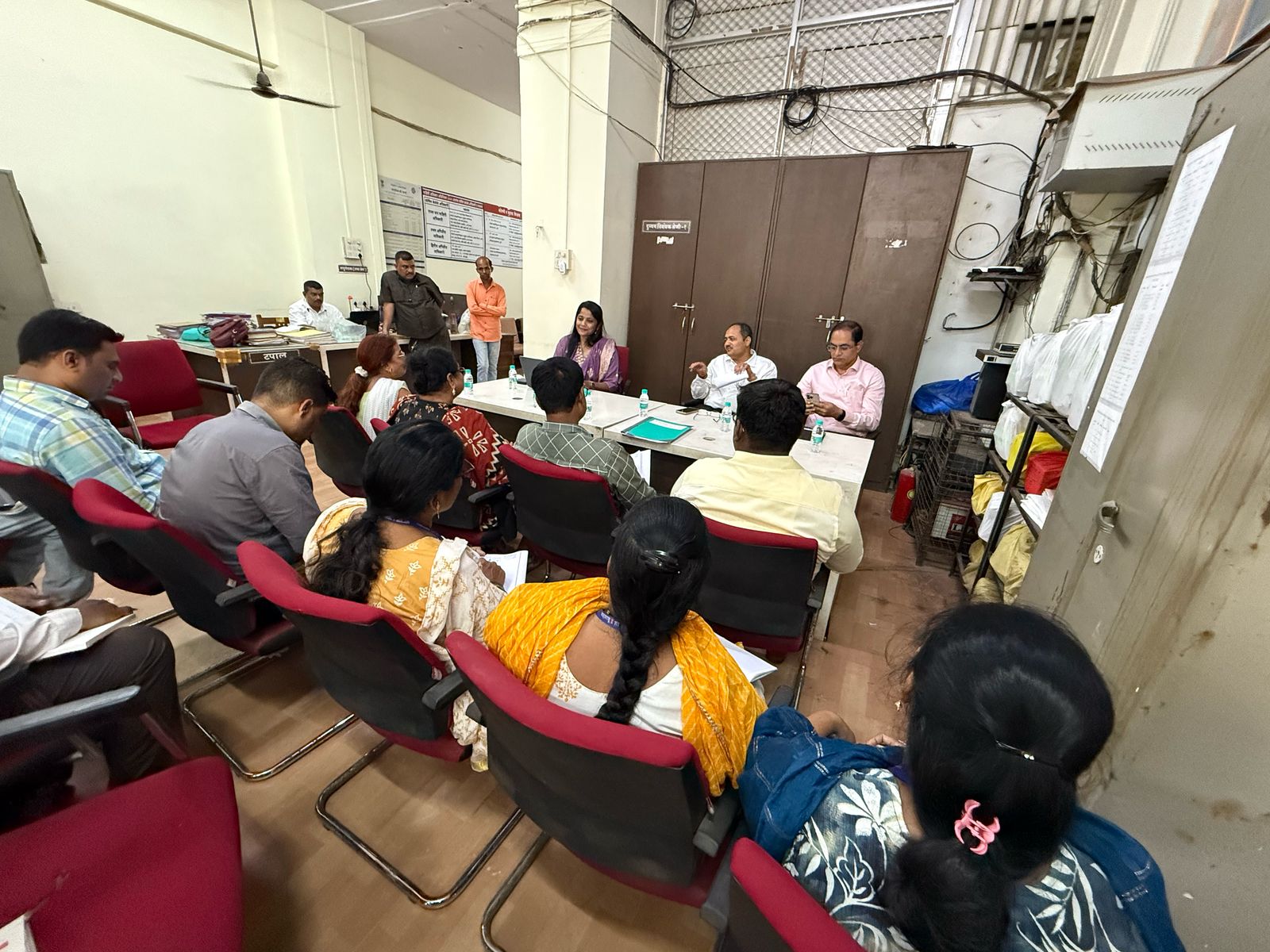 7. अधिकारी कर्मचारी प्रशिक्षण, सेवा विषयक बाबी आणि कृतीम बुध्दीमत्ता तंत्रज्ञानाचा वापर (AI)
कोर्ट प्रकरणे
कार्यालयातील कामकाज अचुक होणेसाठी IGOT कर्मयोगी ॲप द्वारे प्रशिक्षण
8.आर्थिक व औद्योगिक गुंतवणूकीस प्रोत्साहन
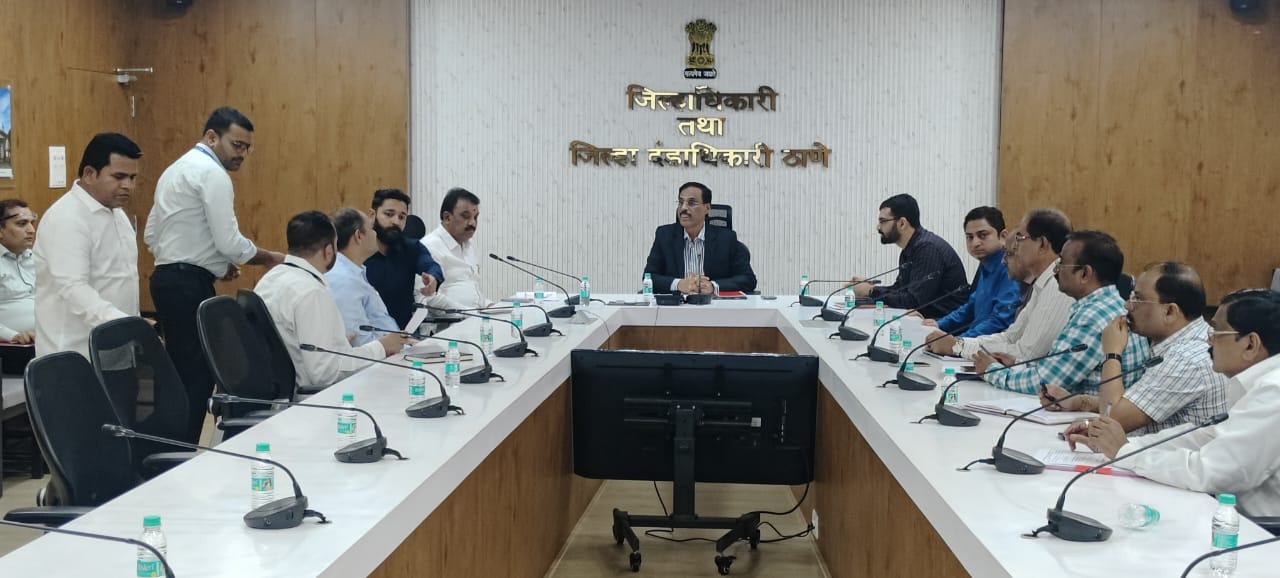 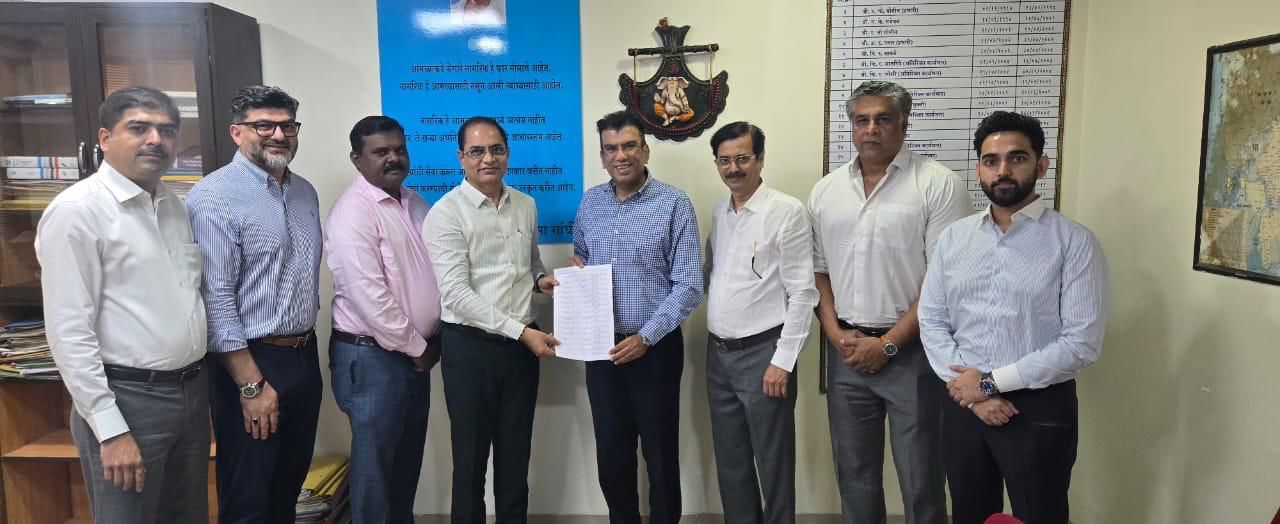 मा.ज़िल्हाधिकारी यांचे अध्यक्षतेखाली गुंतवणूकदार उद्योजकांना प्रोत्साहन देण्यासाठी पोषक वातावरण तयार करणे, गुंतवणूकदार उद्योजकांच्या अडचणींचे निराकरण करणे तसेच त्यांच्यासाठी कायद्या व सुव्यवस्था प्रभावीपणे हाताळणेसाठी  CREDAI/MCHI व इतर संस्था यांच्या  विवीध बैठका घेण्यात आल्या. दि 16/04/2025 रोजी             ई-रजिस्ट्रेशन दस्त नोदंणी बाबत या कार्यालयात मार्गदर्शनपर सभा आयोजीत करण्यात आली होती.
9.नाविण्यपुर्ण उपक्रम
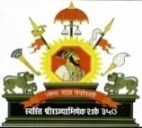 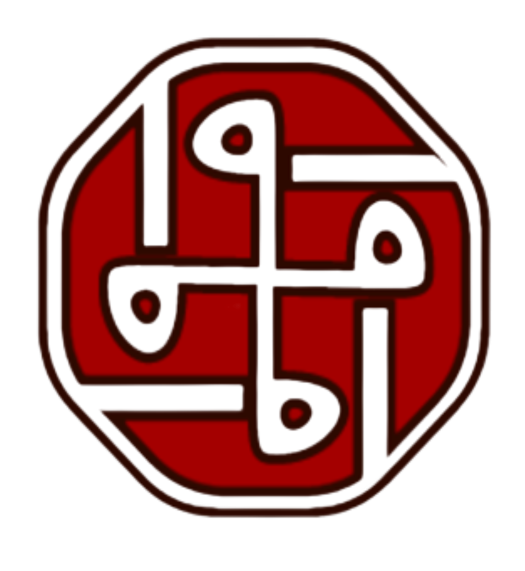 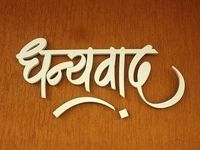 श्री. नारायण राजपूत, 
सह  जिल्हा निबंधक, वर्ग-1, तथा
मुद्रांक जिल्हाधिकारी ठाणे शहर